Подготовка лиц, задействованных при проведении государственной итоговой аттестации по образовательным программам среднего общего образования в пункте проведения экзаменовРУКОВОДИТЕЛЬ ППЭ, ЧЛЕНЫ ГЭК
Нарушения Порядка проведения ГИА-11

Нестандартные ситуации, возникающие при проведении экзамена
Содержание:
Нарушения, зафиксированные при проведении процедуры в 2022 году

Типичные нарушения и нестандартные ситуации, возникающие при проведении экзамена. 
      Алгоритмы действия в данных ситуациях и перечень документов

Схема работы с нарушениями на портале smotriege.ru

P.S. Коллекция изобретений участников ЕГЭ

Критерии качества и объективности проведения основного периода ЕГЭ
Нарушение установленного порядка проведения ГИА-11
В день проведения экзамена (в период с момента входа в ППЭ и до окончания экзамена) работникам ППЭ запрещается:
организаторам, ассистентам, медицинским работникам, техническим специалистам - иметь при себе средства связи

 работникам ППЭ, лицам, имеющим право присутствовать в ППЭ - оказывать содействие участникам экзамена, в том числе передавать им средства связи, электронно-вычислительную технику, фото, аудио и видеоаппаратуру, справочные материалы, письменные заметки и иные средства хранения и передачи информации

 организаторам, ассистентам, техническим специалистам - выносить из аудиторий и ППЭ экзаменационные материалы на бумажном или электронном носителях, фотографировать или переписывать экзаменационные материалы
 
Лица, допустившие нарушение установленного порядка проведения ГИА, 
УДАЛЯЮТСЯ с экзамена
Чл ГЭК имеет право:
Порядок проведения ГИА
Член ГЭК обеспечивает соблюдение требований Порядка, в том числе:
- осуществляет взаимодействие с лицами, присутствующими в ППЭ, по обеспечению соблюдения требований Порядка
- в случае выявления нарушений Порядка принимает решение об удалении с экзамена участников экзамена, а также иных лиц, находящихся в ППЭ
 по согласованию с председателем ГЭК принимает решение об остановке экзамена в ППЭ или отдельных аудиториях ППЭ

Член ГЭК: 
- несёт ответственность соблюдение информационной безопасности на всех этапах проведения ЕГЭ
- обязан незамедлительно проинформировать председателя ГЭК о факте компрометации токена члена ГЭК 
- обязан фиксировать все случаи нарушения порядка проведения ГИА в ППЭ
ПАМЯТКИ  для работы в ППЭ
ПАМЯТКИ  для работы в ППЭ
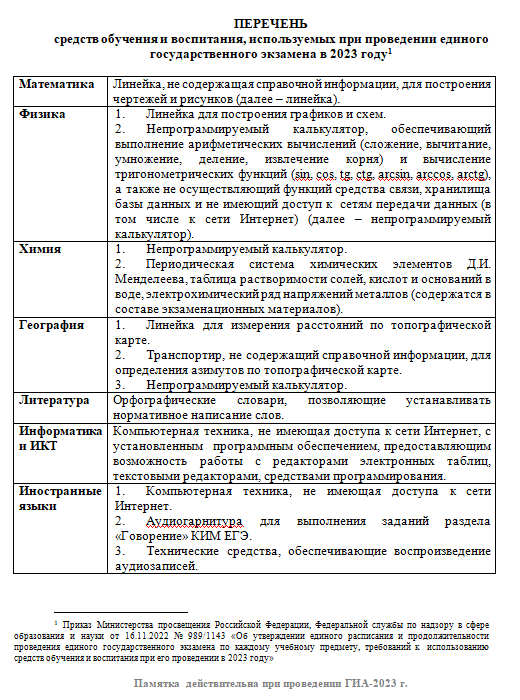 Памятка  действительна при проведении ГИА-2023 г.
Технические ситуации
Использование резервных ИК на задействованной станции печати ЭМ
Служебная записка
Замена принтера в аудитории
Служебная записка
Использование резервной станции печати ЭМ
Служебная записка
Использование резервной станции КЕГЭ
Служебная записка
Замятие бумаги на станции печати ЭМ
Служебная записка
ИНЫЕ СИТУАЦИИ
Служебная записка
ОРГАНИЗАЦИОННЫЕ СИТУАЦИИ
УЧАСТНИКИ ЭКЗАМЕНА
Отсутствие  по объективным причинам у обучающегося (ВТГ) документа, удостоверяющего личность
Алгоритм действий:

Идентификация личности  участника
Составление сопровождающим в присутствии члена ГЭК акта ППЭ-20
Допуск участника на экзамен с актом для предъявления на входе в аудиторию
Документы:

Акт об идентификации личности участника ГИА (форма ППЭ-20)
УЧАСТНИКИ ЭКЗАМЕНА
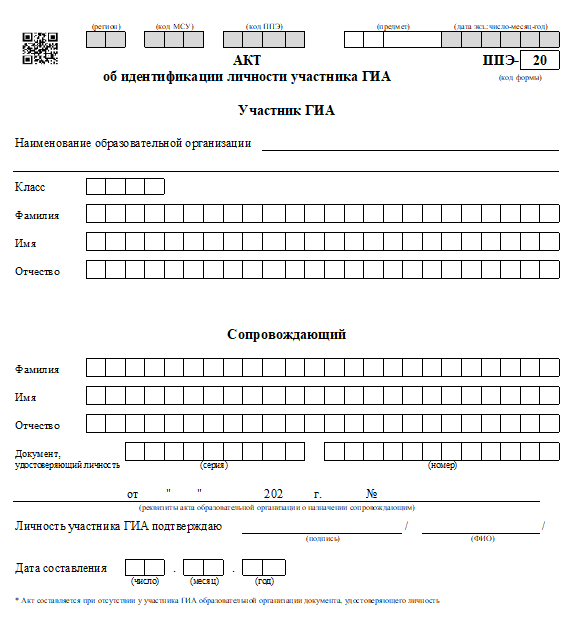 Явка без документа, удостоверяющего личность, участника ГИА
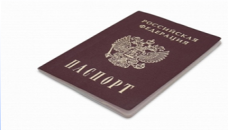 ДОПУСК
участника  на экзамен
УЧАСТНИКИ ЭКЗАМЕНА
Отсутствие  документа, удостоверяющего личность, у  участника ЕГЭ (выпускника прошлых лет, СПО)
Алгоритм действий:

Обращение на горячую линию департамента образования, сообщение о недопуске участника
Недопуск участника ЕГЭ в ППЭ
Составление акта руководителем ППЭ в 2-х экземплярах (с подписью участника ЕГЭ) в присутствии члена ГЭК
Составление служебной записки
Документы:

Акт о недопуске участника ЕГЭ в ППЭ (форма ППЭ-21-1)

Служебная записка

Отчет члена ГЭК о проведении экзамена в ППЭ (форма ППЭ-10)
УЧАСТНИКИ ЭКЗАМЕНА
Явка без документа, удостоверяющего личность, участника ЕГЭ
НЕДОПУСК
участника  на экзамен
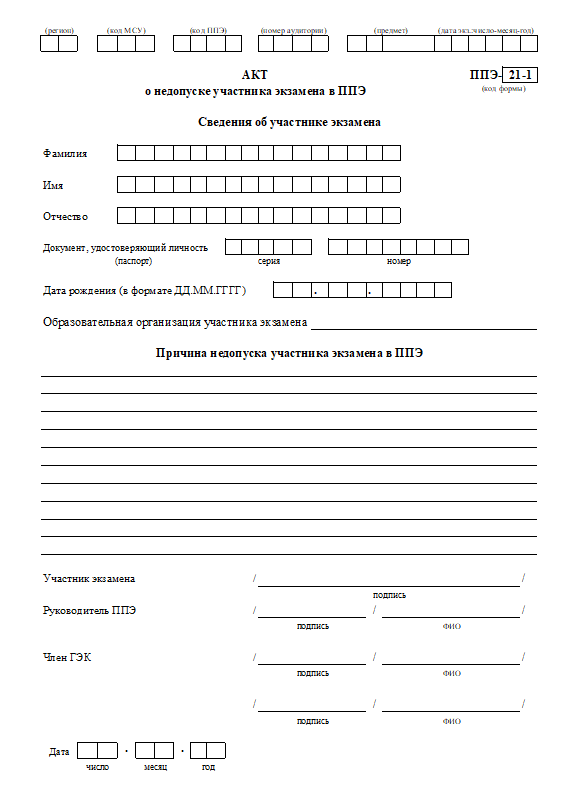 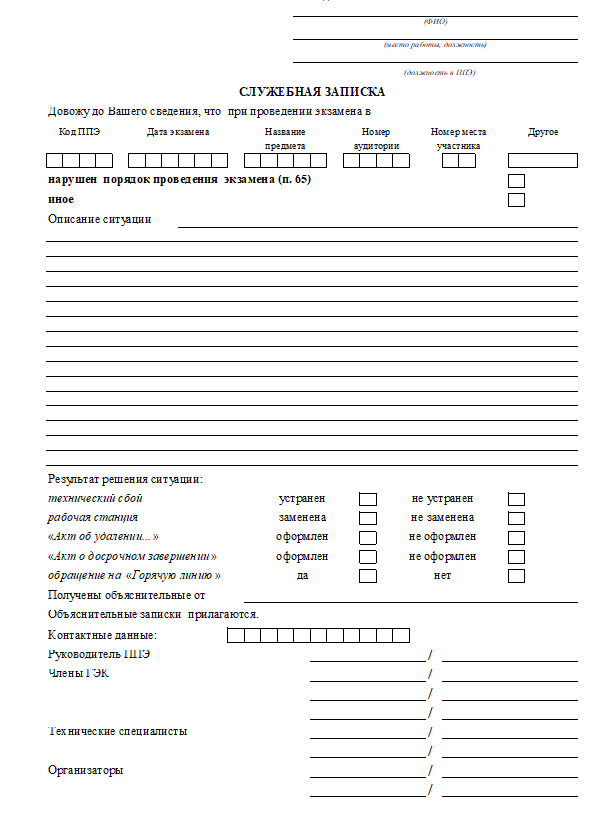 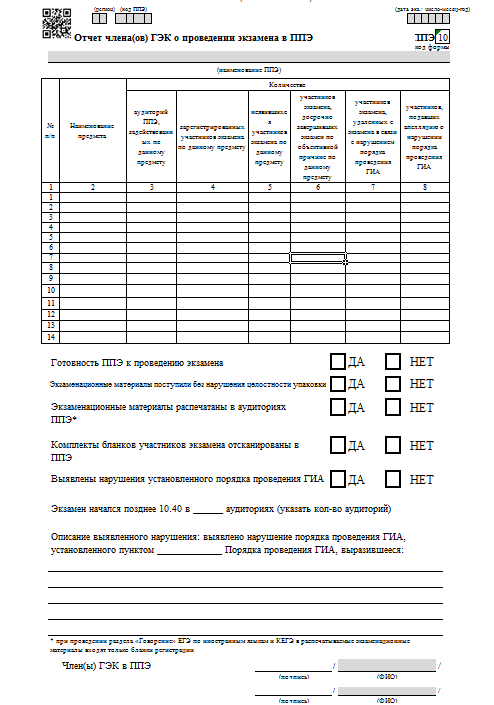 УЧАСТНИКИ ЭКЗАМЕНА
Отсутствие  участника экзамена в списках автоматизированного распределения в данный ППЭ
Алгоритм действий:
Обращение на горячую линию департамента образования, сообщение о недопуске участника
Недопуск участника в ППЭ
Составление акта руководителем ППЭ в 2-х экземплярах (с подписью участника) в присутствии члена ГЭК
Фиксация членом ГЭК данного факта для дальнейшего принятия решения
Составление служебной записки
Документы:

Акт о недопуске участника в ППЭ (форма ППЭ-21-1)

Служебная записка

Отчет члена ГЭК о проведении экзамена в ППЭ (форма ППЭ-10)
УЧАСТНИКИ ЭКЗАМЕНА
Отсутствие в списках автоматизированного распределения участников экзамена
НЕДОПУСК
участника  на экзамен
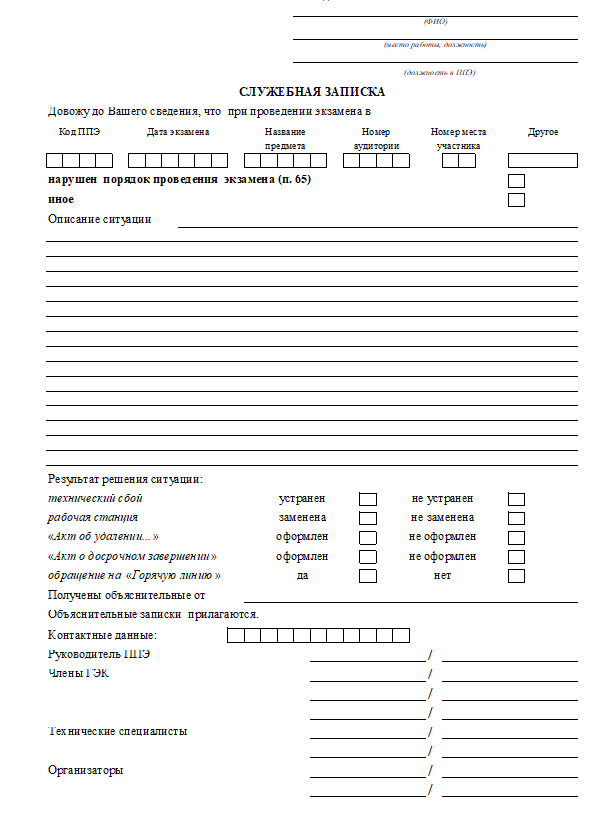 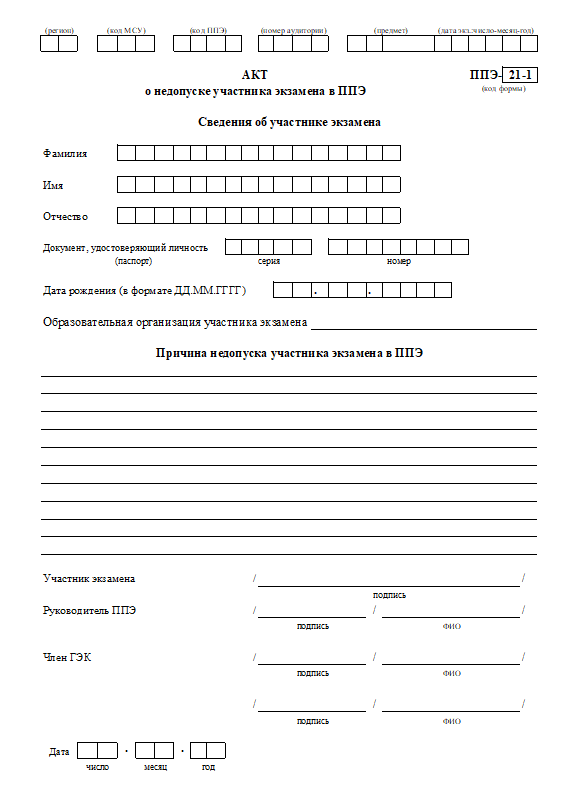 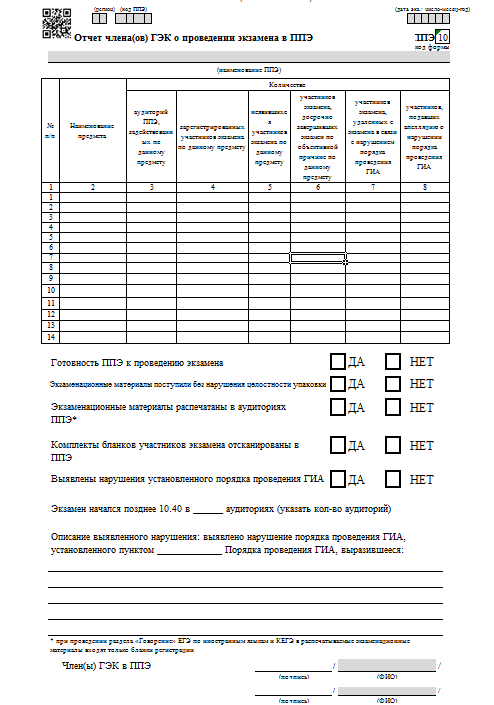 УЧАСТНИКИ ЭКЗАМЕНА
Опоздание участника  на экзамен  в ППЭ (09:50)
Алгоритм действий:

Предупреждение участника об отсутствии права продления времени экзамена в связи с опозданием
Составление акта руководителем ППЭ в присутствии члена ГЭК (подпись участника, члена ГЭК) 
Составление служебной записки
Допуск участника на экзамен
Документы:

Акт о допуске участника в ППЭ (форма ППЭ-21-2)

Служебная записка
УЧАСТНИКИ ЭКЗАМЕНА
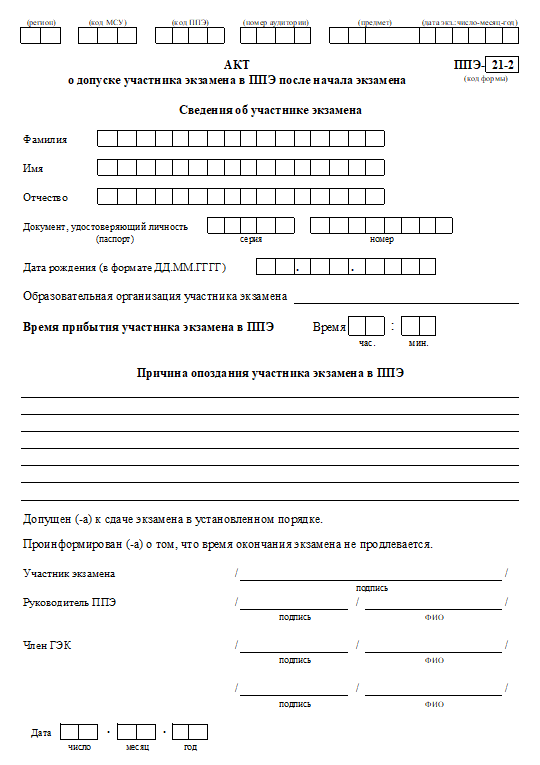 Опоздание участника 
на экзамен в ППЭ
УЧАСТНИК ДОПУСКАЕТСЯ
В АУДИТОРИЮ ППЭ
время окончания экзамена не продлевается, о чем сообщается участнику, повторный общий инструктаж не проводится

предоставление информации для заполнения регистрационных полей бланков ЕГЭ
пригласить члена ГЭК в аудиторию для активации  ДОПОЛНИТЕЛЬНОЙ ПЕЧАТИ  ЭМ
 выдать участнику комплект ЭМ
УЧАСТНИКИ ЭКЗАМЕНА
Сработал металлодетектор при входе участника экзамена в ППЭ
Отказ участника экзамена сдать обнаруженное металлодетектором запрещённое средство
Алгоритм действий:
Предложить участнику предъявить предмет, на который сработал металлодетектор
В случае отказа, пропустить участника в ППЭ, предупредив об ответственности за использование запрещённых средств на экзамене
Документы:
Служебная записка
Алгоритм действий:
Разъяснение п. 65 Порядка.
Обращение на горячую линию департамента образования, сообщение о недопуске участника
Составление акта руководителем ППЭ в 2-х экземплярах (с подписью участника)
Недопуск участника в ППЭ

Документы:
Акт о недопуске участника, отказавшегося от сдачи запрещённого средства (форма ППЭ-21-1)
Служебная записка
Отчет члена ГЭК о проведении экзамена в ППЭ (форма ППЭ-10)
УЧАСТНИКИ ЭКЗАМЕНА
Отказ участника экзамена сдавать запрещенные средства
НЕДОПУСК
участника  на экзамен
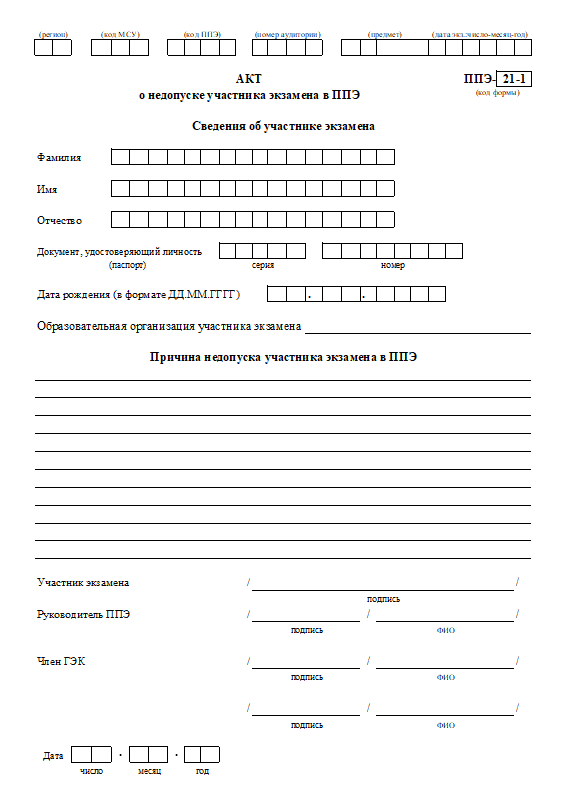 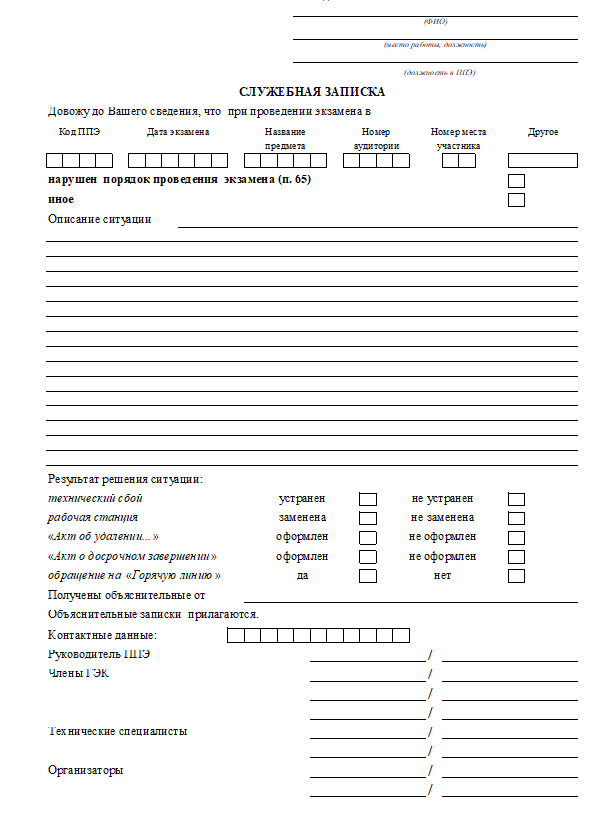 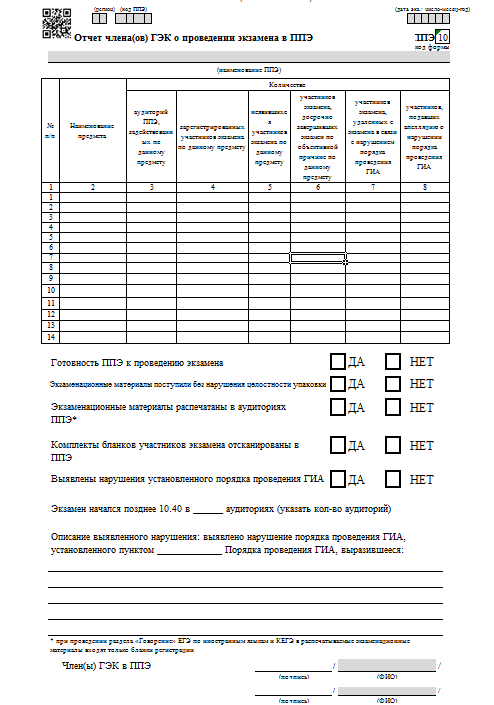 УЧАСТНИКИ ЭКЗАМЕНА
наличие «умных» часов у участника экзамена
Алгоритм действий:
Предложить участнику оставить смарт-часы, фитнес-трекеры  в месте хранения личных вещей (Во время организации входа в ППЭ организаторы не располагают временем на экспертизу электронных устройств)
Смарт-часы – иное средство хранения и передачи информации. Разъяснение п. 65 Порядка.
Обращение на горячую линию департамента образования
Документы:
Служебная записка
УЧАСТНИКИ ЭКЗАМЕНА
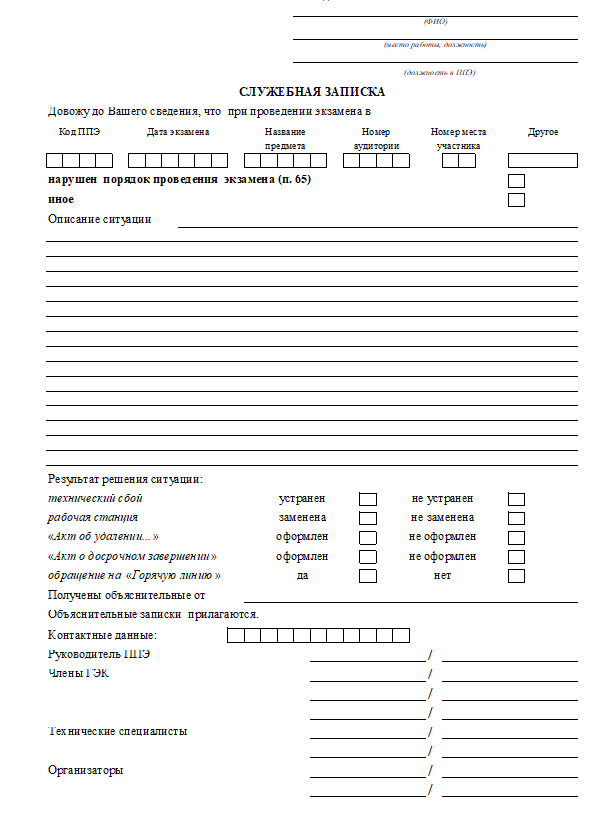 наличие смарт-часов, 
фитнес-трекеров 
у участника экзамена
УЧАСТНИКИ ЭКЗАМЕНА
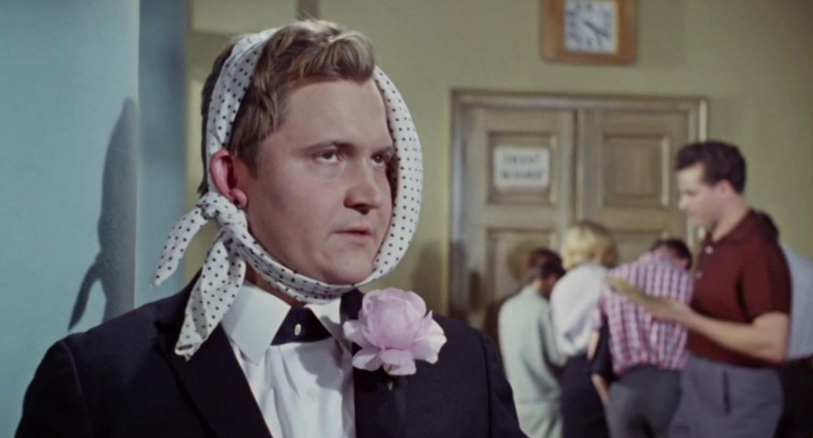 наличие у участника экзамена
микронаушников
Алгоритм действий:
Обращение по телефону на «горячую линию»  департамента образования/ГЭК (член ГЭК).
Осуществление онлайн-наблюдения в штабе ППЭ с помощью приложения CCTV-решения (член ГЭК)
Предупреждение организаторов вне аудитории о необходимости контроля за действиями данного участника экзамена  вне аудитории
Предупреждение организаторов в аудитории о дополнительном контроле за участником
Напоминание и информирование участника о наличии запрещенных средств (п.65 Порядка)

Документы:
Служебная записка
УЧАСТНИКИ ЭКЗАМЕНА
Допуск в аудиторию участников экзамена
В случае выявления организатором в аудитории расхождения персональных данных участника экзамена в документе, удостоверяющем личность, и в форме ППЭ-05-02, и данное расхождение не является опечаткой (т.е. произошла смена фамилии, имени, документа, удостоверяющего личность)
к форме ППЭ-12-02 необходимо приложить копии подтверждающих документов. 
при смене паспорта необходимо приложить копию страницы с данными ранее выданных паспортов. 
для копирования подтверждающих документов можно направить участника экзамена в Штаб ППЭ (в сопровождении организатора вне аудитории) либо по желанию участника передать документы организатору вне аудитории для копирования их в Штабе ППЭ
УЧАСТНИКИ ЭКЗАМЕНА
Удаление участника за нарушение Порядка проведения ГИА
Алгоритм действий:
Обращение на горячую линию департамента образования, сообщение об удалении участника
Приглашение члена ГЭК 
Демонстрация нарушения на камеру (вещественное доказательство, по возможности)
Приглашение  участника из аудитории в штаб
Организация служебного расследования
Объяснительные работников ППЭ
Составление акта членом ГЭК (2 экз). Подписи руководителя ППЭ, организатора и участника
Удаление участника
Информирование родителей участника
Контроль проставления соответствующих отметок в бланке регистрации участника и протоколе проведения ЕГЭ в аудитории ППЭ, а также подписи организатора в бланке регистрации
Документы:

Акт об удалении участника экзамена(форма ППЭ-21)

Объяснительные записки

Служебные записки

Вещественные доказательства (по возможности)
УЧАСТНИКИ ЭКЗАМЕНА
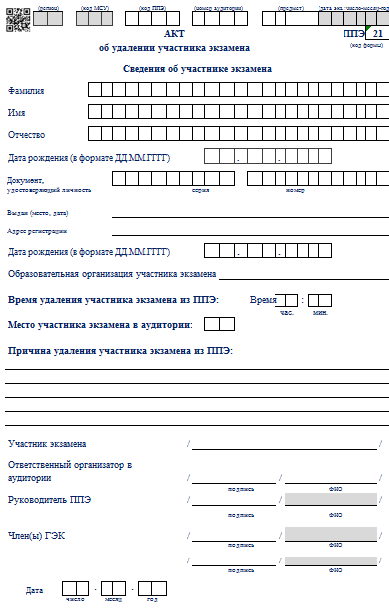 Удаление участника экзамена
Форма ППЭ-21 
Акт об удалении участника экзамена
Акт составляется членом ГЭК совместно с ответственным организатором в аудитории и руководителем ППЭ в штабе ППЭ в зоне видимости камеры видеонаблюдения на любом этапе проведения экзамена + объяснительные
Член ГЭК осуществляет контроль наличия соответствующих отметок в бланках регистрации таких участников, протоколе проведения экзамена в аудитории
В случае если участник экзамена явился в ППЭ, но был удалён до начала печати ЭМ, комплект ЭМ на него всё равно распечатывается для надлежащего оформления удаления
УЧАСТНИКИ ЭКЗАМЕНА
Удаление участника экзамена
Обратите внимание – отметка и подпись организатора!
Подпись организатора при удалении участника
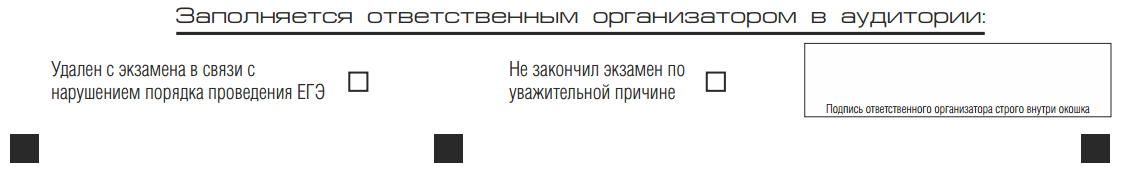 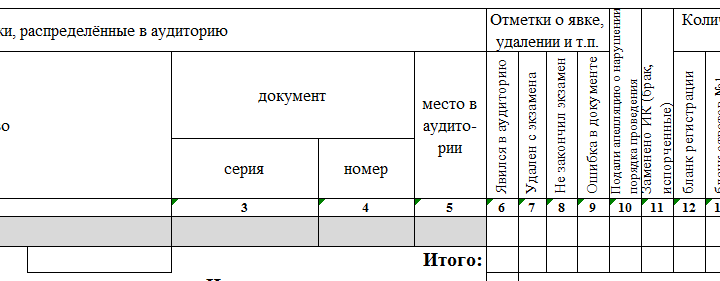 УЧАСТНИКИ ЭКЗАМЕНА
ПАКЕТ ДОКУМЕНТОВ
Удаление участника экзамена
Служебная записка
Акт
Организаторы в аудитории
1
2
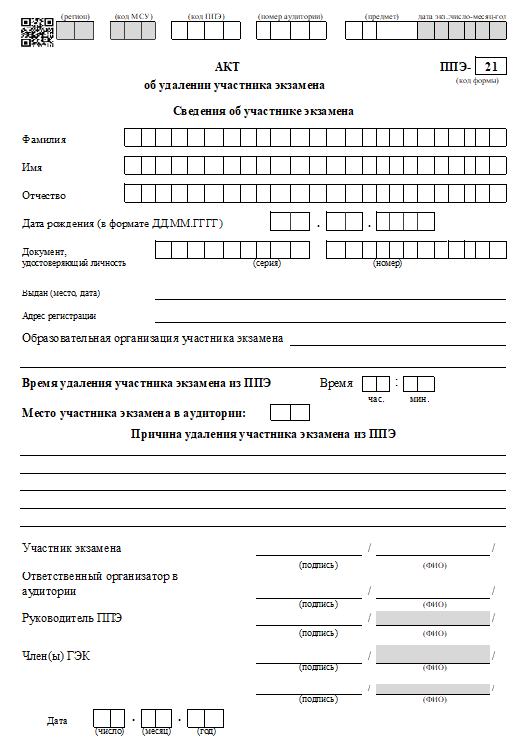 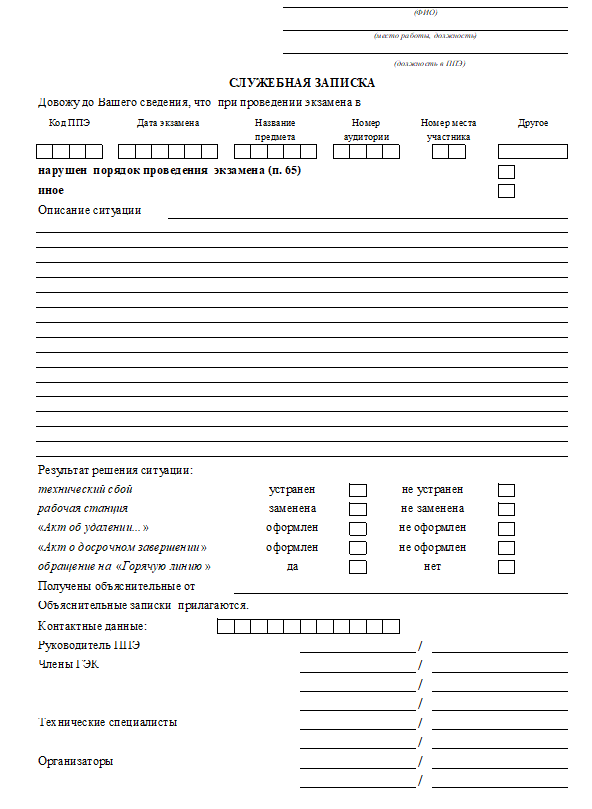 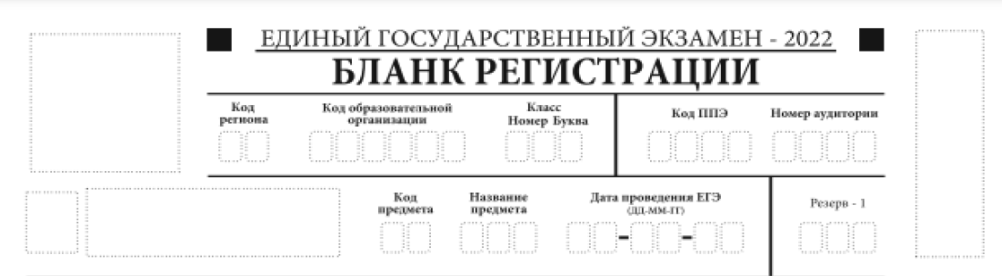 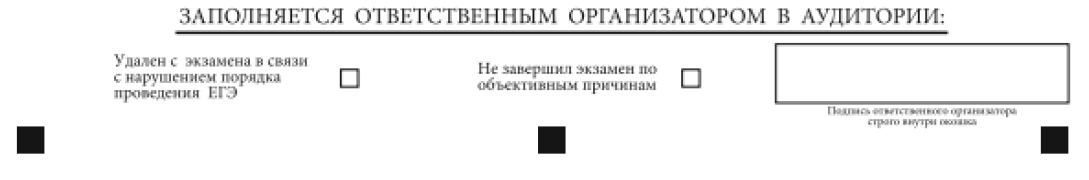 X
ПОДПИСЬ
Протокол проведения экзамена в аудитории
Объяснительная  записка
4
Отчет члена ГЭК
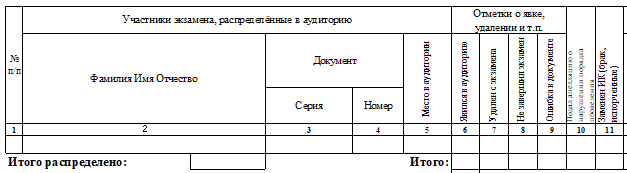 3
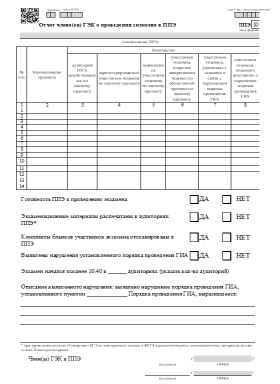 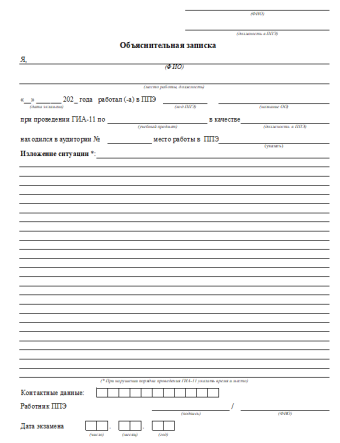 ПОДПИСЬ
X
Член ГЭК осуществляет контроль наличия соответствующих отметок, поставленных ответственным организатором в аудитории
УЧАСТНИКИ ЭКЗАМЕНА
Досрочное завершение экзамена участником  по объективным причинам
Алгоритм действий:
Сообщение на горячую линию департамента образования о досрочном завершении экзамена участником
Организатор вне аудитории сопровождает участника в медицинский кабинет
Приглашается в медицинский кабинет член ГЭК 
В случае согласия участника экзамена досрочно завершить экзамен член ГЭК совместно с медицинским работником заполняет акт (2 экземпляра)
Контроль проставления соответствующих отметок в бланке регистрации участника и протоколе проведения ЕГЭ в аудитории ППЭ, а также подписи организатора в бланке регистрации
Контроль проставления подписей в акте руководителем ППЭ и ответственным организатором в аудитории
Заполнение журнала участников экзамена, обратившихся к медицинскому работнику
Член ГЭК приносит акт в Штаб ППЭ и на камеру зачитывает текст документа
Сканирование журнала в штабе ППЭ после окончания экзамена
Документы:
Акт о досрочном завершении экзамена по объективным причинам (форма ППЭ-22)
Объяснительные записки
Служебные записки
Журнал учета участников  экзамена, обратившихся к медицинскому работнику во время проведения экзамена
УЧАСТНИКИ ЭКЗАМЕНА
Досрочное завершение экзамена участником по объективным причинам
Обратите внимание – отметка и подпись организатора!
Подпись организатора при удалении участника
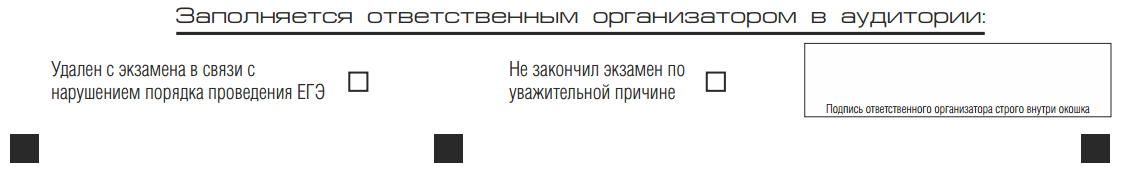 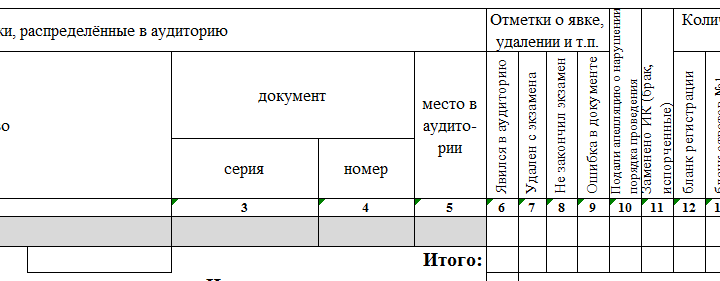 УЧАСТНИКИ ЭКЗАМЕНА
Досрочное завершение экзамена участником по объективным причинам
Журнал учета участников экзамена, обратившихся к медицинскому работнику
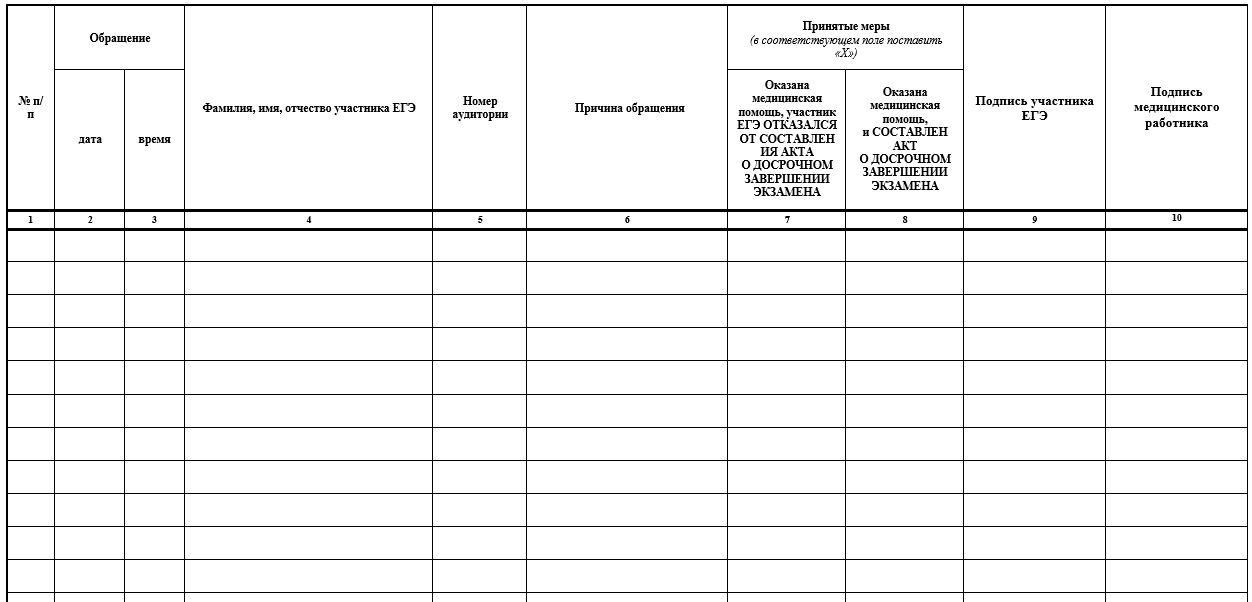 УЧАСТНИКИ ЭКЗАМЕНА
Досрочное завершение экзамена участником по объективным причинам
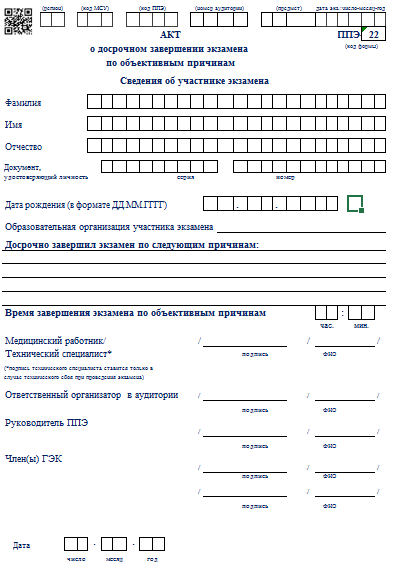 Акт составляется в 2-х экземплярах членом ГЭК и медицинским работником в медицинском кабинете.
Ответственный организатор в аудитории и руководитель ППЭ ставят свою подпись.
Форма ППЭ-22 
«Акт о досрочном завершении экзамена по объективным причинам»
В случае если участник экзамена явился в ППЭ, но не завершил экзамен по уважительной причине до начала печати ЭМ, комплект ЭМ на него всё равно распечатывается для надлежащего оформления незавершения экзамена
УЧАСТНИКИ ЭКЗАМЕНА
Досрочное завершение экзамена по объективным причинам
ПАКЕТ ДОКУМЕНТОВ
Организаторы в аудитории
Журнал учета участников  экзамена, обратившихся к медицинскому работнику во время проведения экзамена
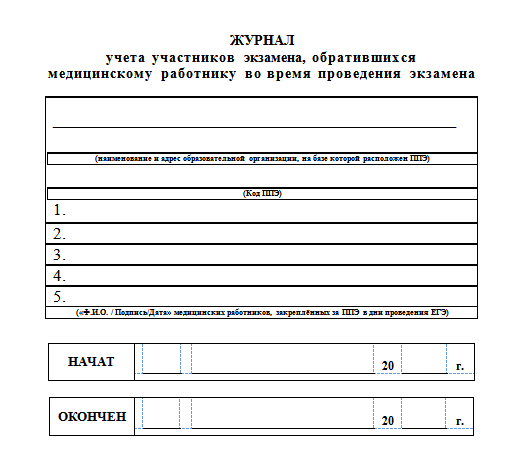 1
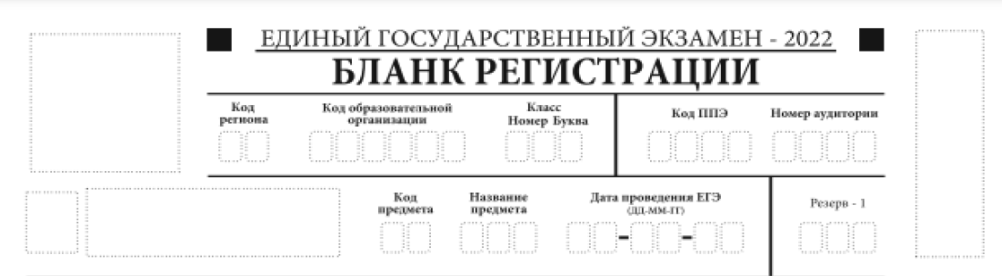 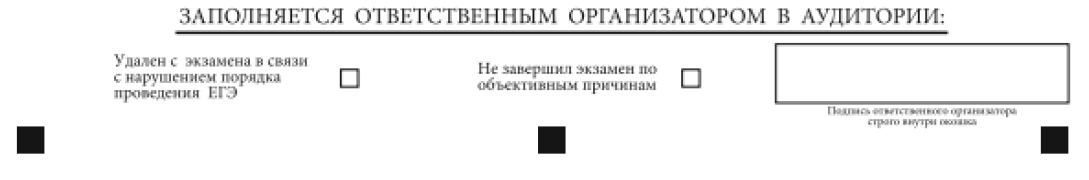 X
ПОДПИСЬ
2
Акт
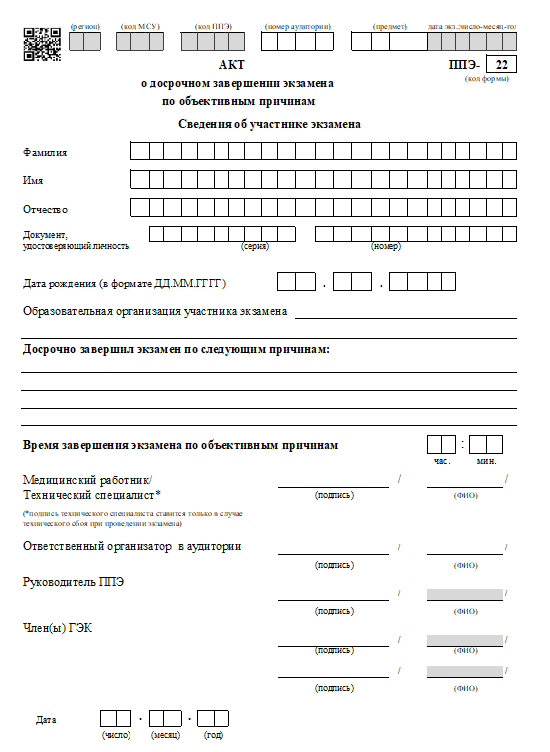 Протокол проведения экзамена в аудитории
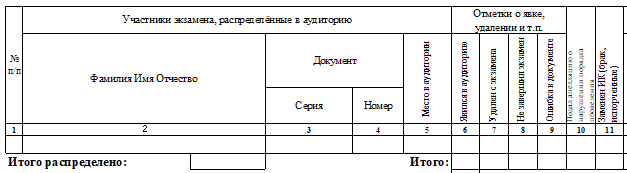 ПОДПИСЬ
X
Член ГЭК осуществляет контроль наличия соответствующих отметок, поставленных ответственным организатором в аудитории
3
СЛУЖЕБНЫЕ, 
ОБЪЯСНИТЕЛЬНЫЕ  ЗАПИСКИ
УЧАСТНИКИ ЭКЗАМЕНА
Досрочное завершение экзамена по объективным причинам (техническим)
ПАКЕТ ДОКУМЕНТОВ
Организаторы в аудитории
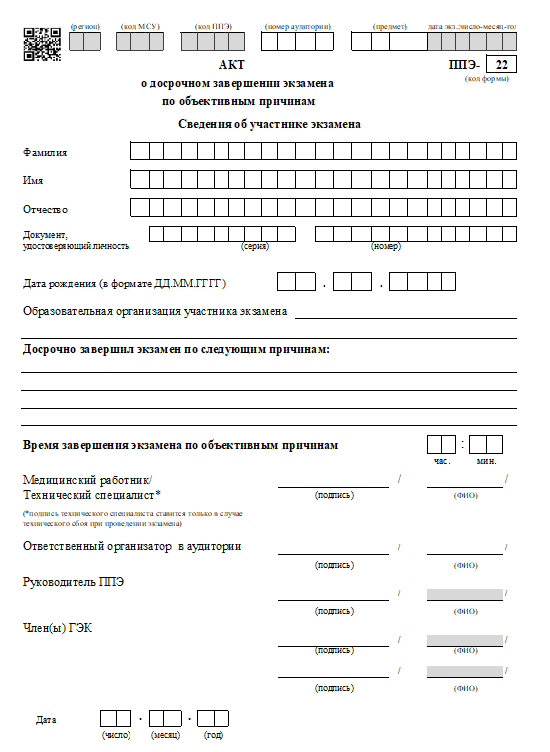 1
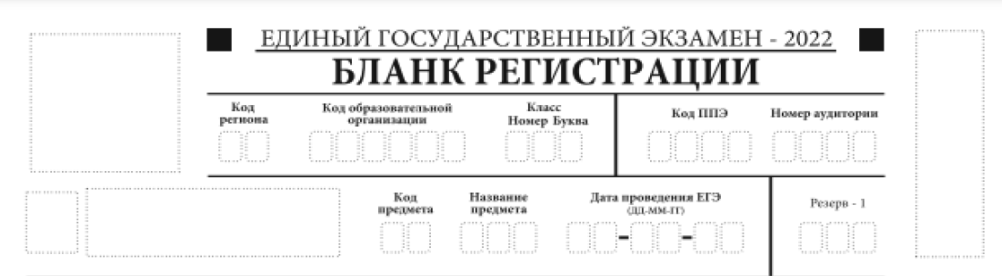 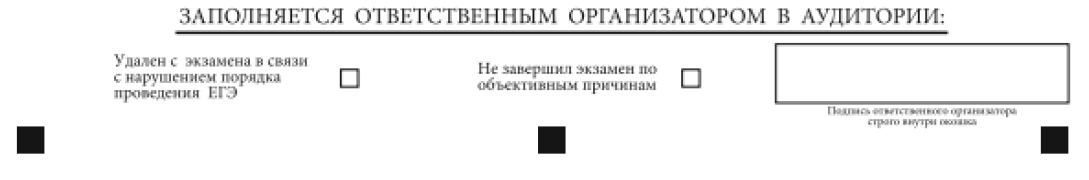 X
ПОДПИСЬ
Протокол проведения экзамена в аудитории
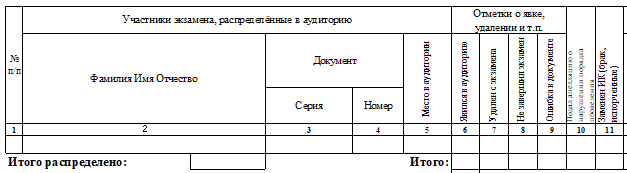 СЛУЖЕБНЫЕ, 
ОБЪЯСНИТЕЛЬНЫЕ  ЗАПИСКИ
2
ПОДПИСЬ
X
Член ГЭК осуществляет контроль наличия соответствующих отметок, поставленных ответственным организатором в аудитории
УЧАСТНИКИ ЭКЗАМЕНА
Пронос участником экзамена лекарственного средства

Медицинская справка
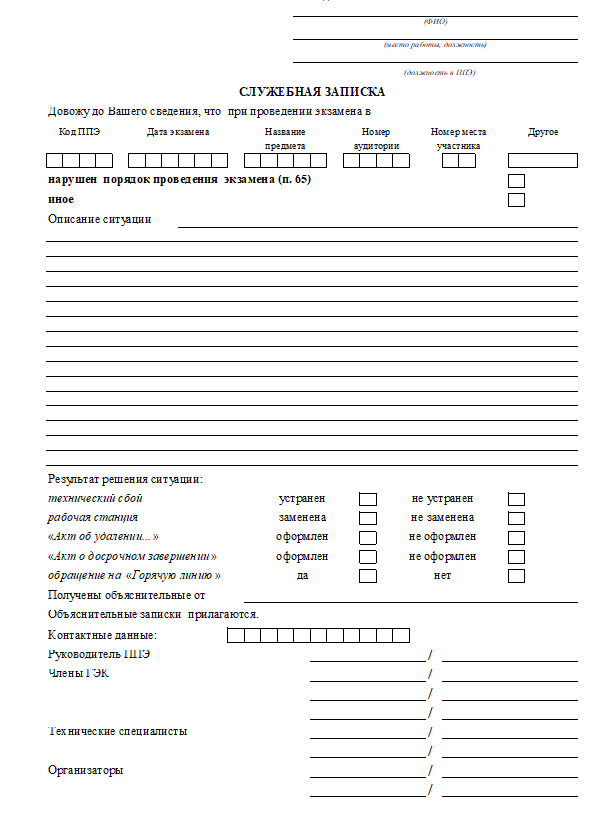 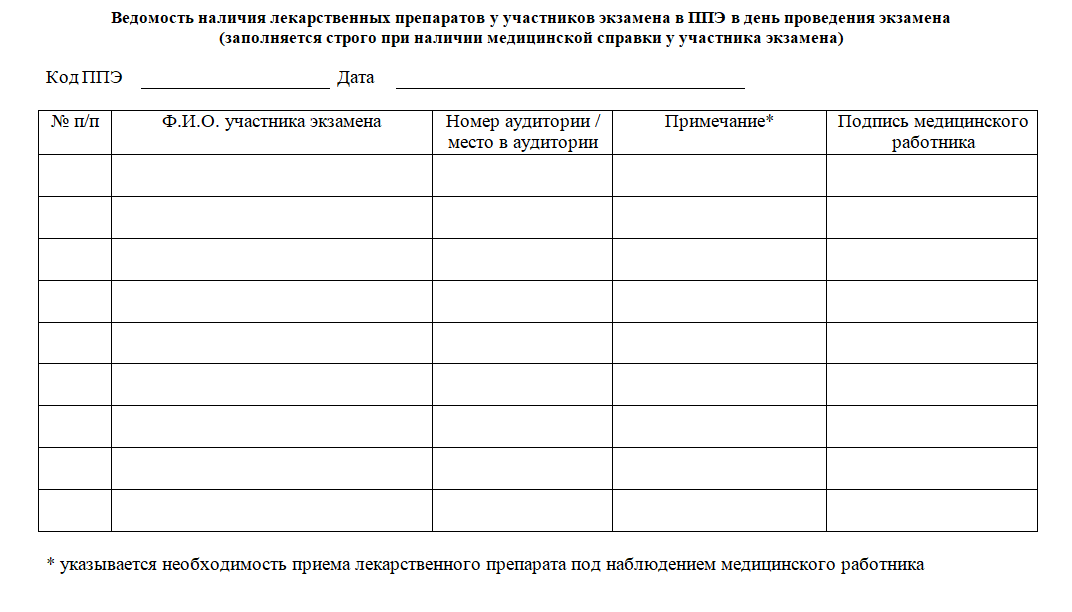 УЧАСТНИКИ ЭКЗАМЕНА
НЕДОПУСК
участника  в ППЭ
Участник и экзамена с повышенной температурой тела или признаками респираторных заболеваний
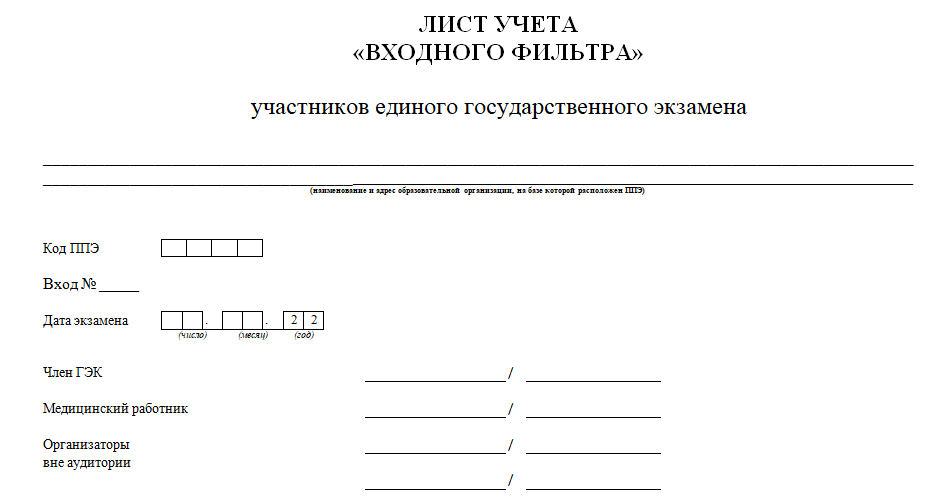 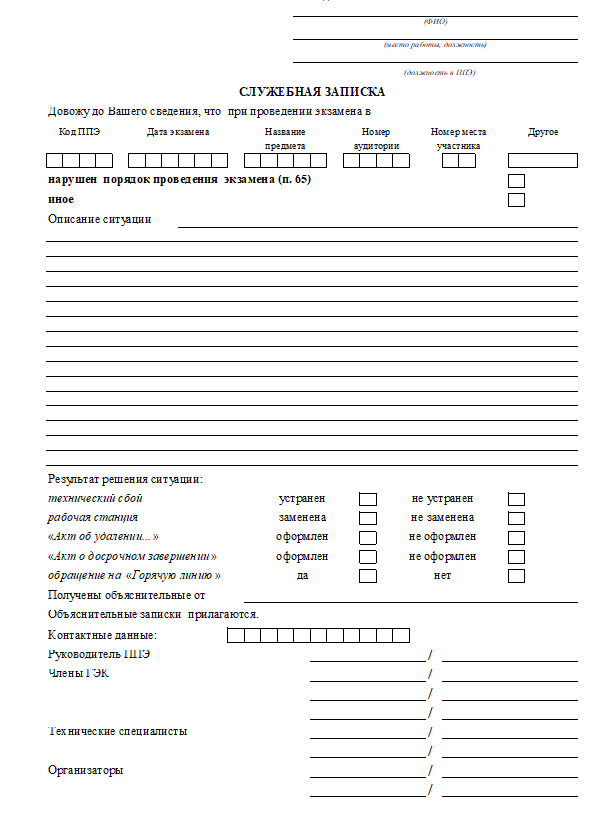 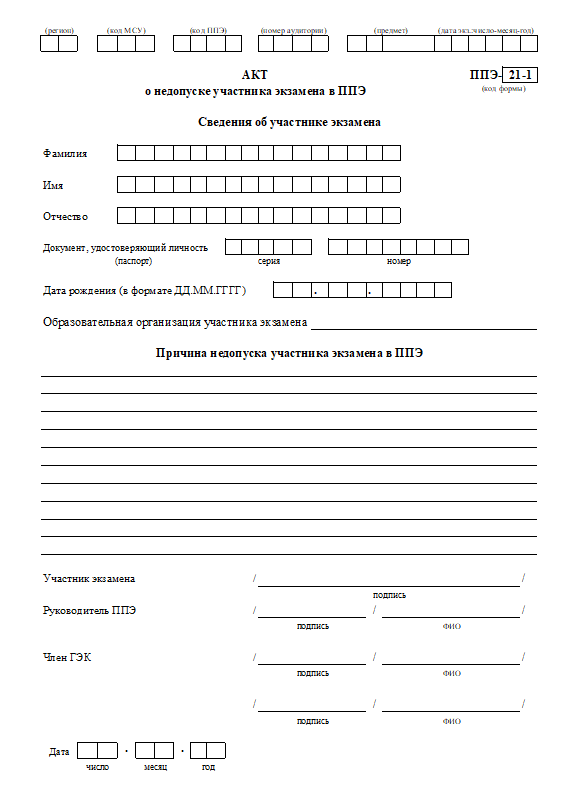 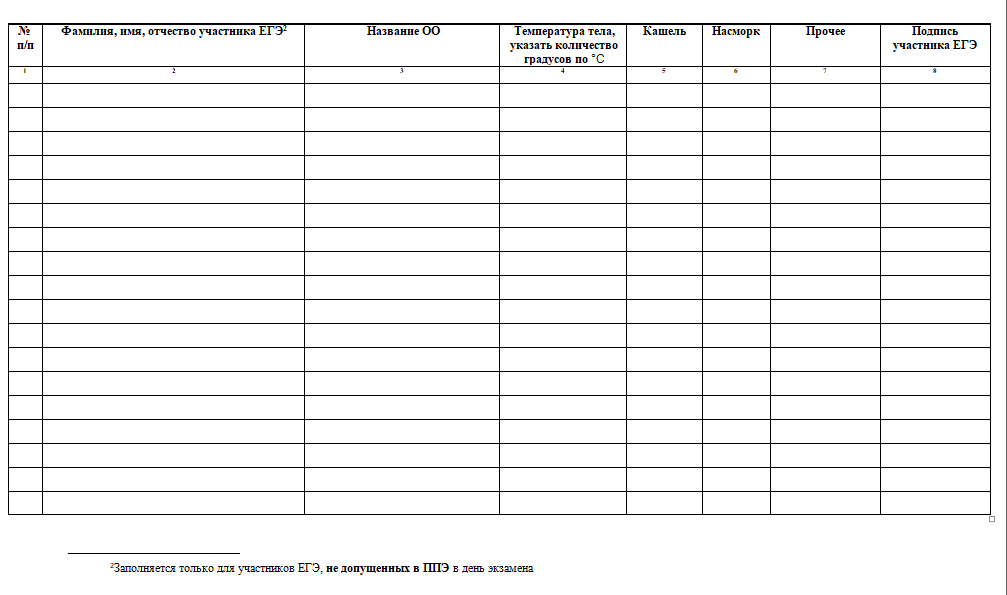 УЧАСТНИКИ ЭКЗАМЕНА
Участники экзамена с медицинскими устройствами постоянного ношения
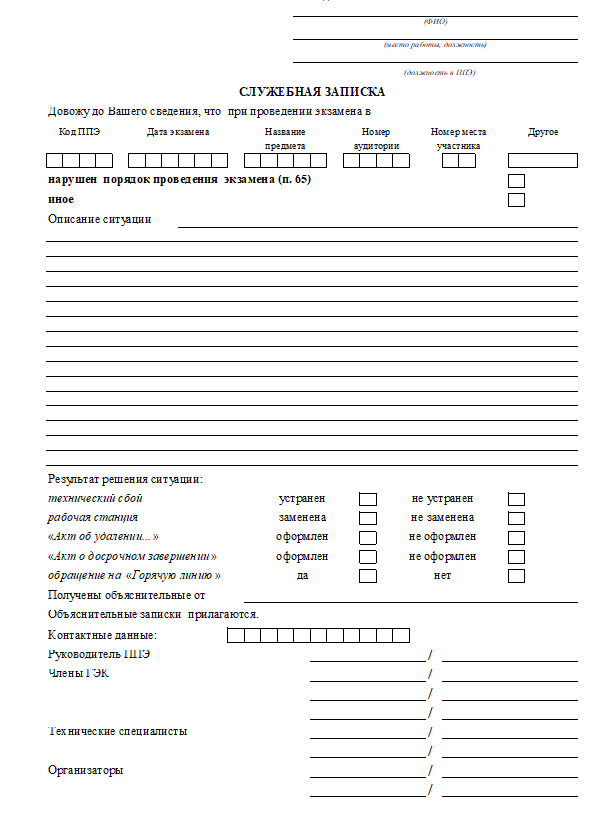 Медицинская справка
УЧАСТНИКИ ЭКЗАМЕНА
Участник экзамена с устройством неинвазивного мониторинга глюкозы
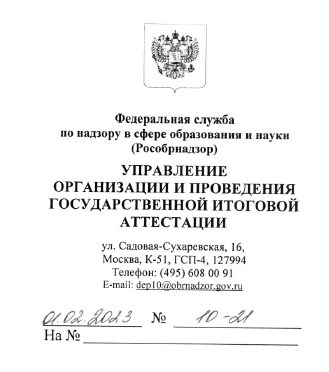 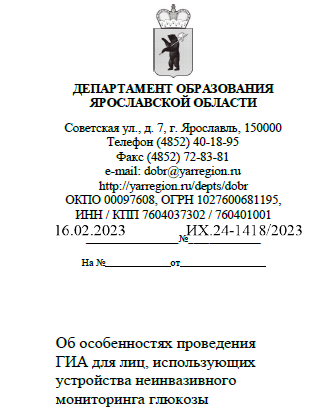 рекомендациями ПМПК, выписка из протокола ГЭК
Медицинская справка
Участник:
- проходит в ППЭ с мобильным телефоном или иным электронным устройством в качестве сканера с приложением устройства неинвазивного мониторинга глюкозы
- имеет доступ к устройствам неинвазивного мониторинга глюкозы в любое время, недопустимо, чтобы мобильный телефон находился в другом помещении. Частота использования  мобильного телефона в качестве сканера с приложением устройства неинвазивного  мониторинга глюкозы не регламентирована, определяется самочувствием ребенка и медицинскими показаниями
Мобильный телефон или иное электронное устройство в течение всего экзамена должно находиться на рабочем столе участника экзамена в зоне видимости средств видеонаблюдения и организаторов в аудитории 
Член ГЭК или руководитель ППЭ до начала проведения экзамена в данной аудитории проговаривают на камеру видеонаблюдения о том, что в данную аудиторию распределен участник, использующий устройства неинвазивного мониторинга глюкозы
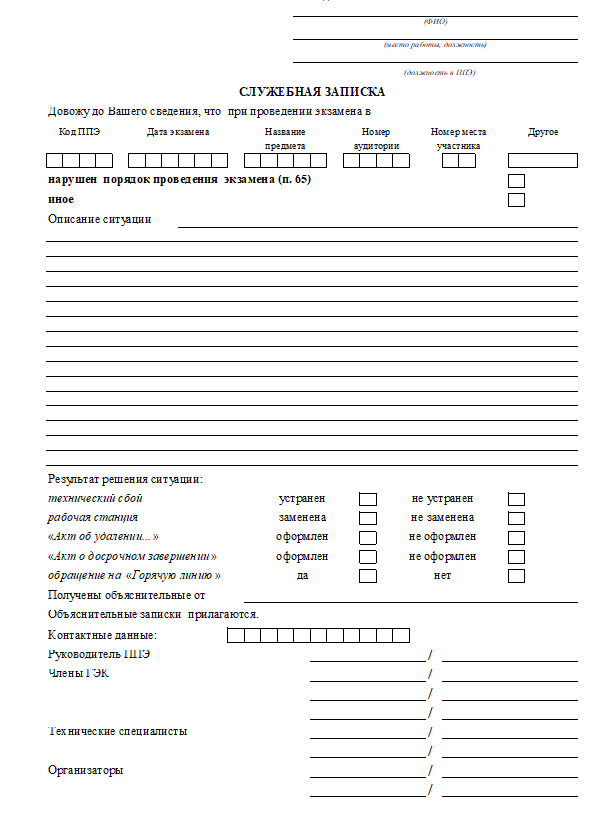 УЧАСТНИКИ ЭКЗАМЕНА
Участник экзамена допустил при переносе ответов из черновика 
в  БО № 1 смещение ответов
ОБРАЩЕНИЕ НА ГОРЯЧУЮ ЛИНИЮ
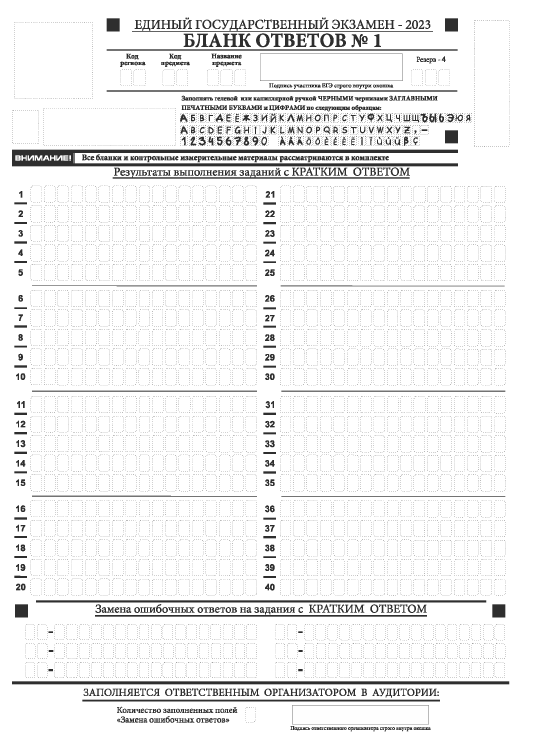 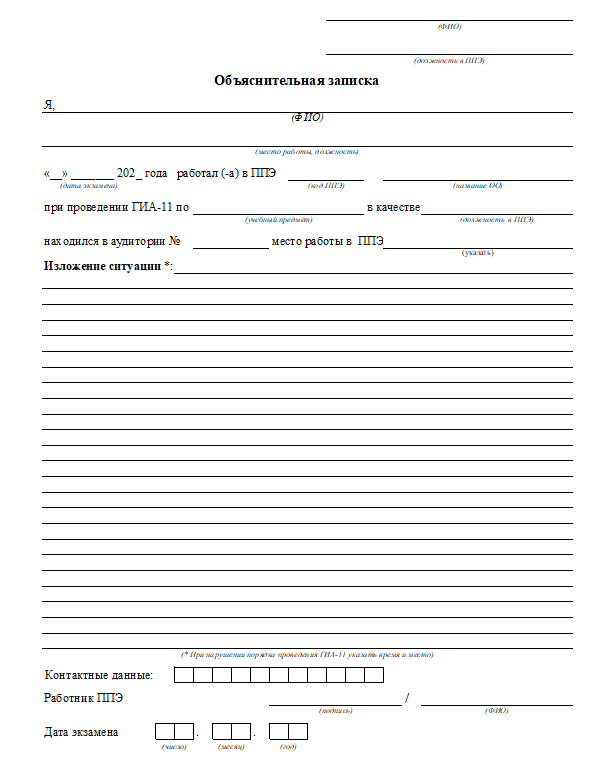 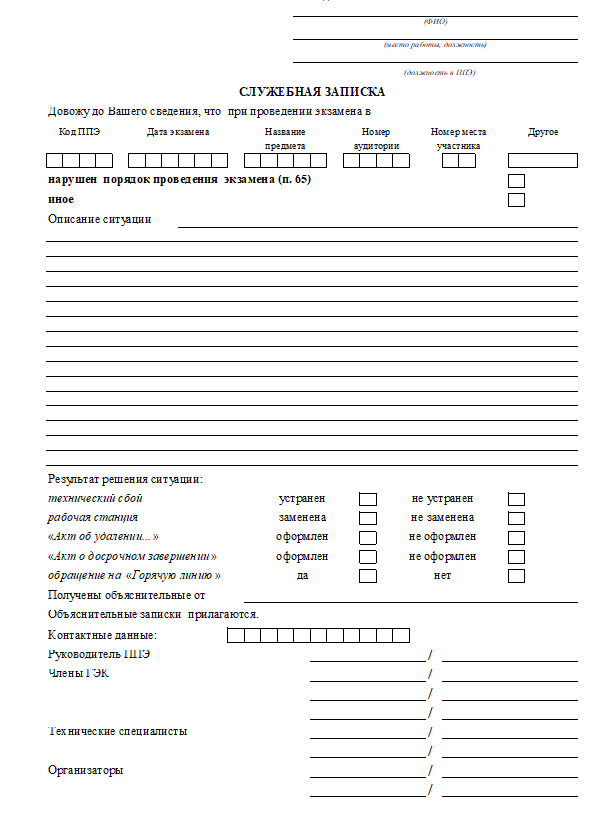 УЧАСТНИКИ ЭКЗАМЕНА
Неявка всех участников в ППЭ (аудиторию):
ДОКУМЕНТАЛЬНОЕ ПОДТВЕРЖДЕНИЕ НЕЯВКИ

Обращение на горячую линию департамента образования/ГЭК 
По согласованию с председателем ГЭК (заместителем председателя ГЭК) член ГЭК принимает решение о завершении экзамена в данном ППЭ (аудитории) с оформлением соответствующих форм ППЭ
Для передачи форм ППЭ получить код доступа в РЦОИ
ОТСУТСТВИЕ ДОКУМЕНТАЛЬНОГО ПОДТВЕРЖДЕНИЯ НЕЯВКИ
Обращение на горячую линию департамента образования/ГЭК. Получение информации по ожиданию участника
Фиксация времени начала (10:00) и окончания экзамена на доске и в форме 05-02
Завершение экзамена с оформлением соответствующих форм ППЭ
Для передачи форм ППЭ получить код доступа в РЦОИ
В случае неявки участников выставление статуса «Экзамен не состоялся»
Выставление статуса «Экзамен не состоялся»
УЧАСТНИКИ ЭКЗАМЕНА
Формы аудитории ППЭ: 
ППЭ-05-02
ППЭ-12-03
ППЭ-12-04-МАШ
ППЭ-23
Неявка всех участников в ППЭ (аудиторию)
ОБРАЩЕНИЕ НА ГОРЯЧУЮ ЛИНИЮ
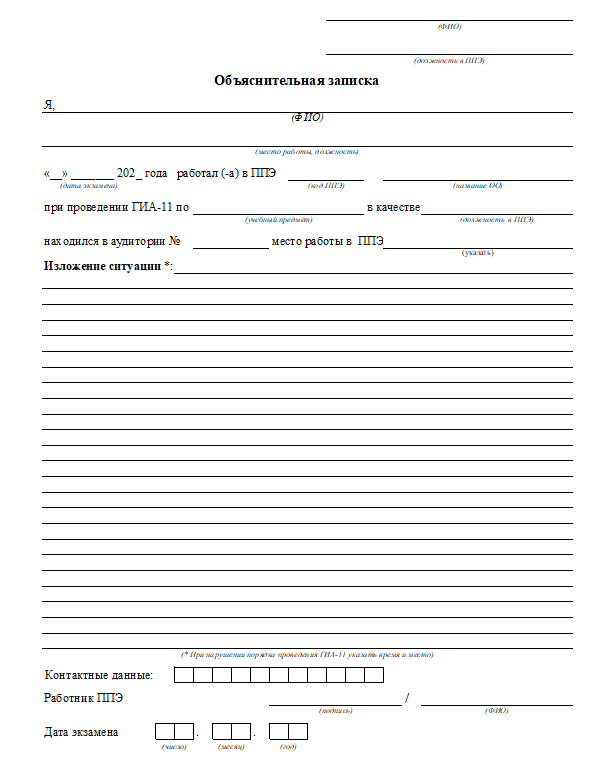 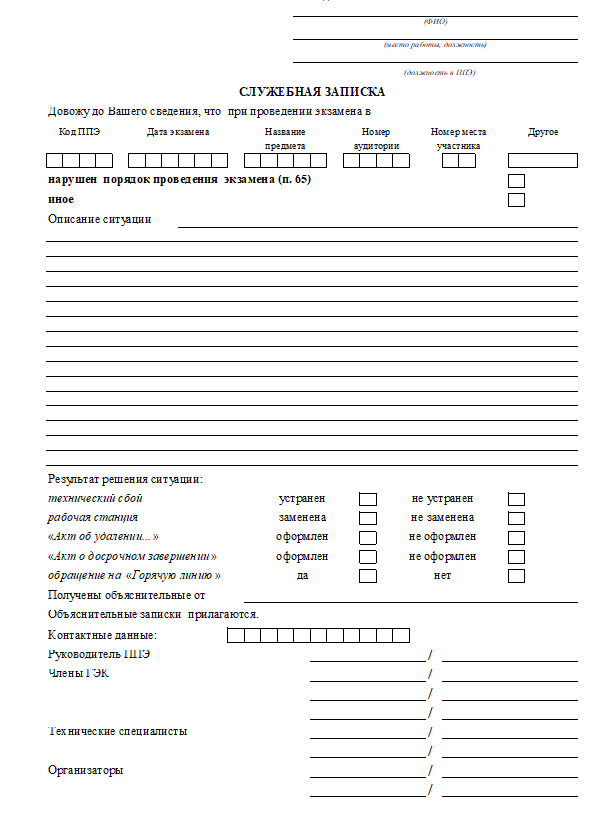 Допуск в ППЭ работников ППЭ и прочих лиц
Отсутствие работника ППЭ, общественного наблюдателя в списке распределения
Явка без паспорта работника ППЭ
Алгоритм действий:
Обращение на горячую линию департамента образования, сообщение о недопуске  работника ППЭ
Недопуск работника в ППЭ
Замена специалиста из списка работников ППЭ (форма ППЭ-07) (руководитель ППЭ)
Составление служебной записки о недопуске работника в ППЭ (член ГЭК)
Контроль заполнения формы «Контроль изменения состава работников в день экзамена» (форма ППЭ-19)
Контроль внесения нового работника в формы вручную
Документы:
Служебная записка
 Контроль изменения состава работников в день экзамена» (форма ППЭ-19)
Алгоритм действий:
Обращение на горячую линию департамента образования, сообщение о недопуске   общественного наблюдателя
Недопуск работника, общественного наблюдателя в ППЭ

Документы:
Служебная записка
 Контроль изменения состава работников в день экзамена» (форма ППЭ-19)
РАБОТНИКИ ППЭ
Явка в ППЭ работника ППЭ без документа, удостоверяющего личность

НЕДОПУСК работника в ППЭ
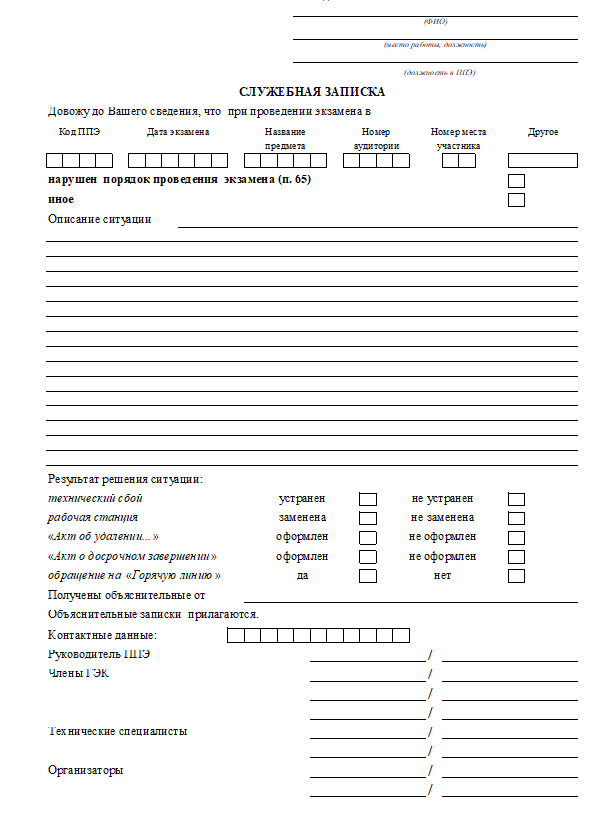 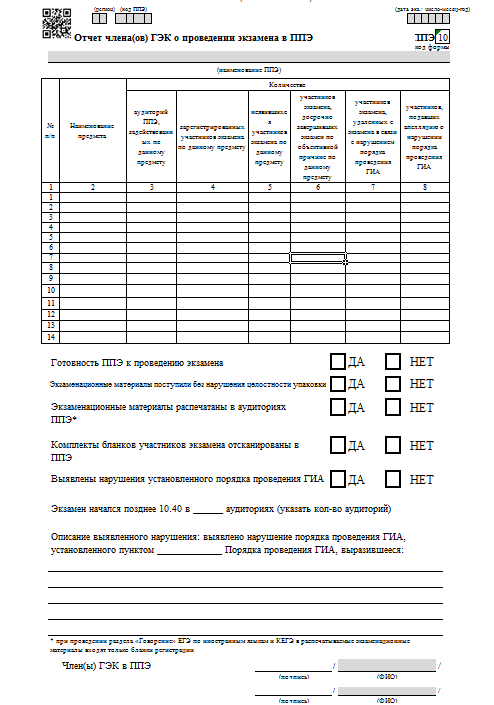 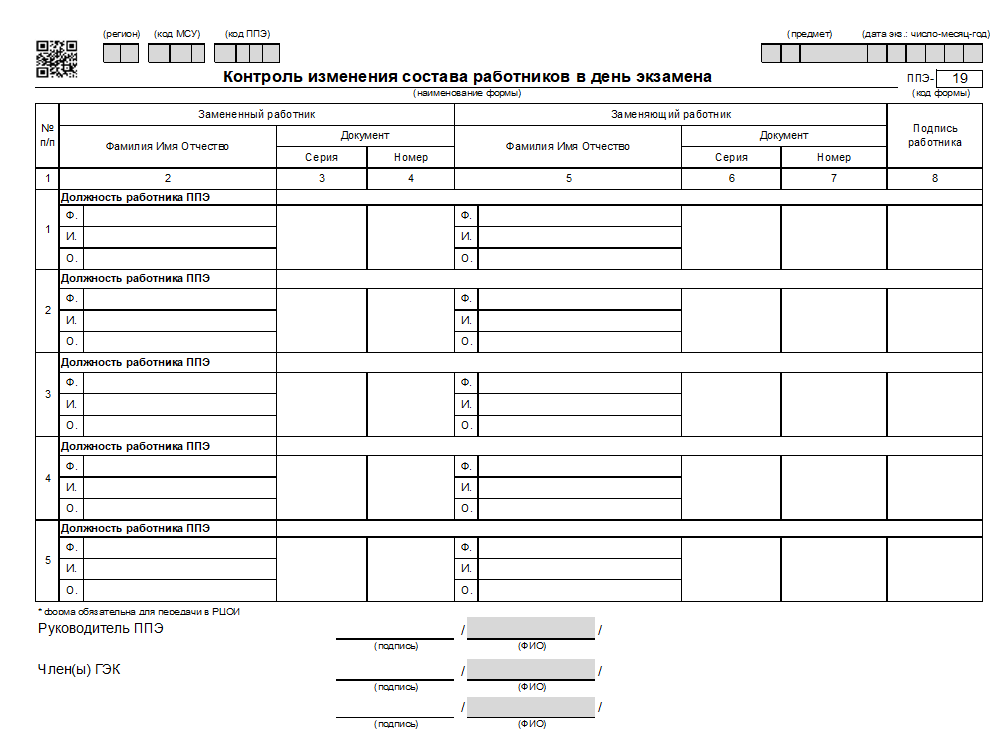 РАБОТНИКИ ППЭ
Отсутствие работника ППЭ в списках распределения

НЕДОПУСК работника в ППЭ
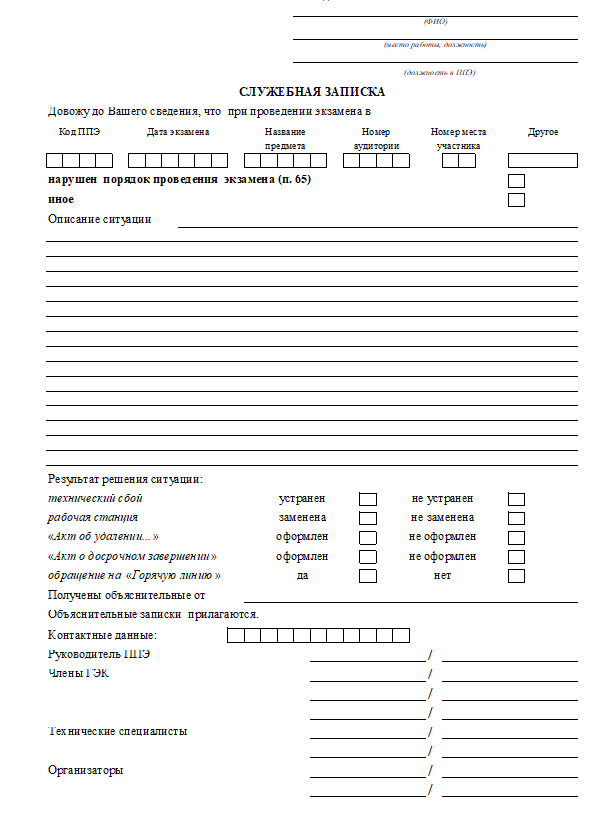 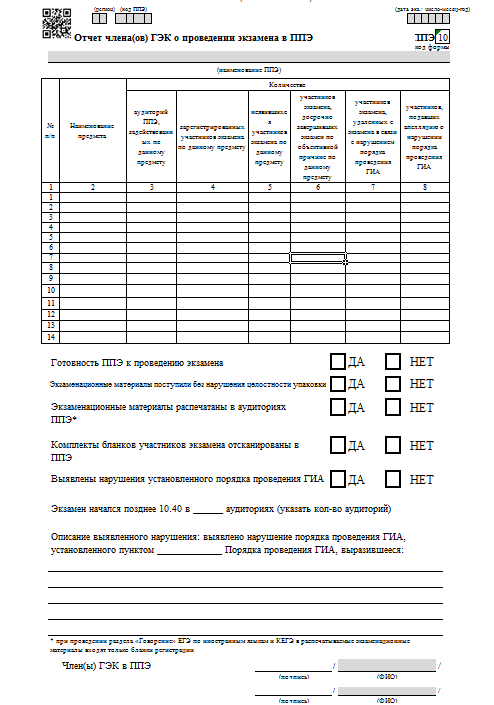 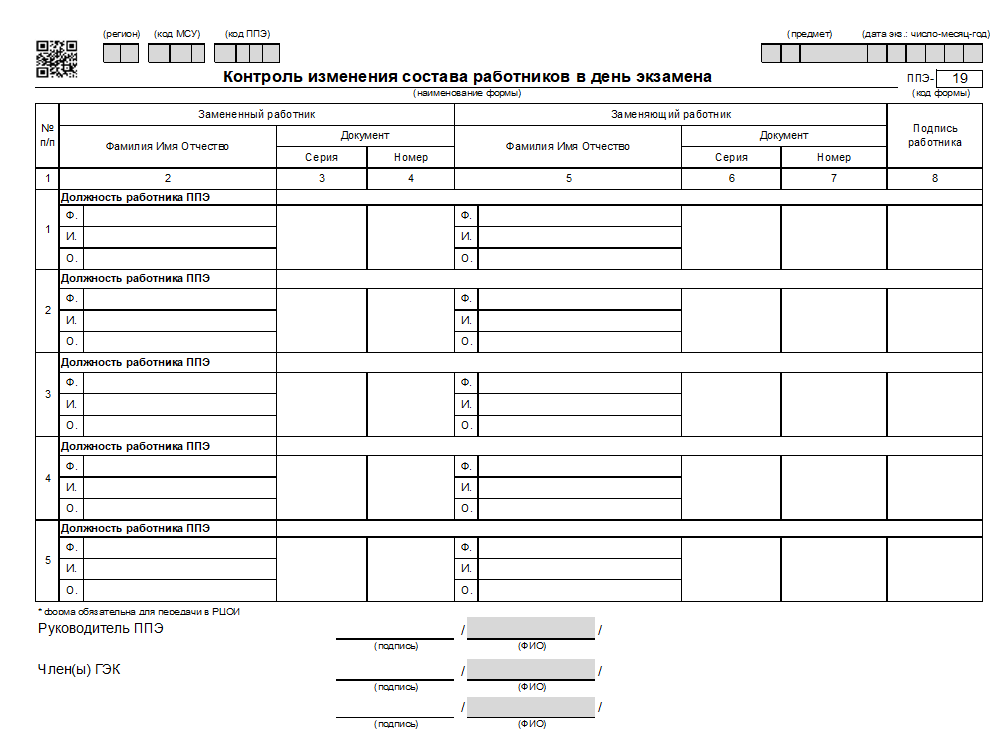 РАБОТНИКИ ППЭ
нарушение требований Порядка работниками ППЭ или иными лицами
Алгоритм действий:
Обращение на горячую линию департамента образования, сообщение об удалении работника ППЭ
Объяснительная записка работника ППЭ
Составление акта об удалении
Удаление работника ППЭ
Составление служебной записки 
Контроль заполнения формы «Контроль изменения состава работников в день экзамена» (форма ППЭ-19)
Контроль внесения нового работника в формы вручную
Документы:

«Акт об удалении лиц, нарушивших Порядок проведения экзамена в ППЭ» (ППЭ-21-3)
Объяснительная записка специалиста, допустившего нарушение Порядка
«Контроль изменения состава работников в день экзамена» (ППЭ-19)
Служебные записки (член ГЭК)
«Отчет члена ГЭК о проведении экзамена в ППЭ» (ППЭ-10)
РАБОТНИКИ ППЭ
Нарушение требований Порядка работниками ППЭ (организатора)
УДАЛЕНИЕ
Нарушение требований Порядка работниками  ППЭ (технического специалиста)
УДАЛЕНИЕ
АКТ об удалении лиц, нарушивших Порядок проведения экзамена в ППЭ (форма ППЭ-21-3)




Объяснительная записка организатора

Замена организатора (ППЭ-19)



Служебная записка


Отчет члена ГЭК о проведении экзамена в ППЭ (ППЭ-10)
АКТ об удалении лиц, нарушивших Порядок проведения экзамена в ППЭ (форма ППЭ-21-3)




Объяснительная записка технического    специалиста


Служебная записка



Отчет члена ГЭК о проведении экзамена в ППЭ (ППЭ-10)
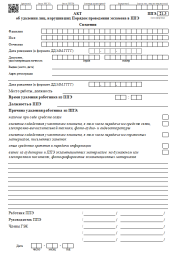 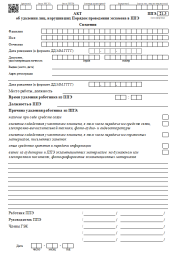 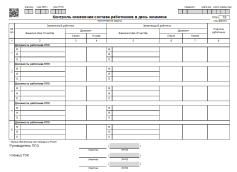 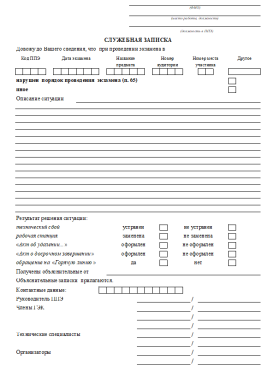 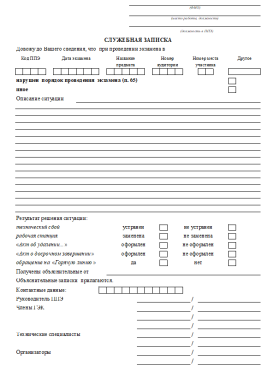 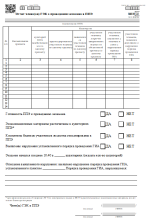 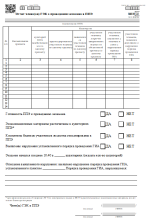 РАБОТНИКИ ППЭ
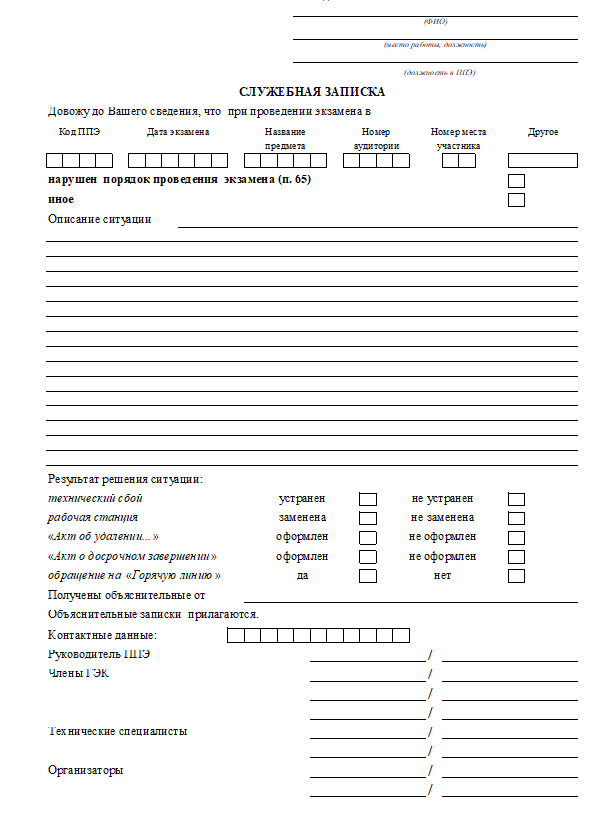 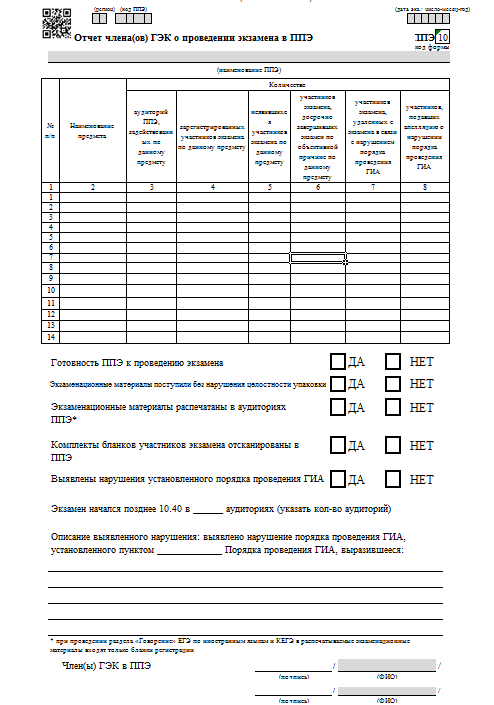 Организатор является учителем-предметником, учителем, обучающихся, сдающих экзамен в данном ППЭ

НЕДОПУСК работника в ППЭ
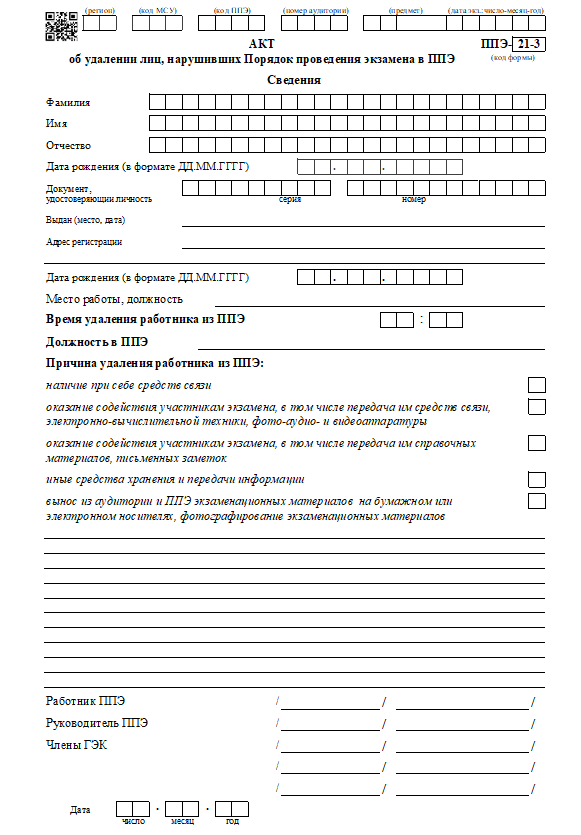 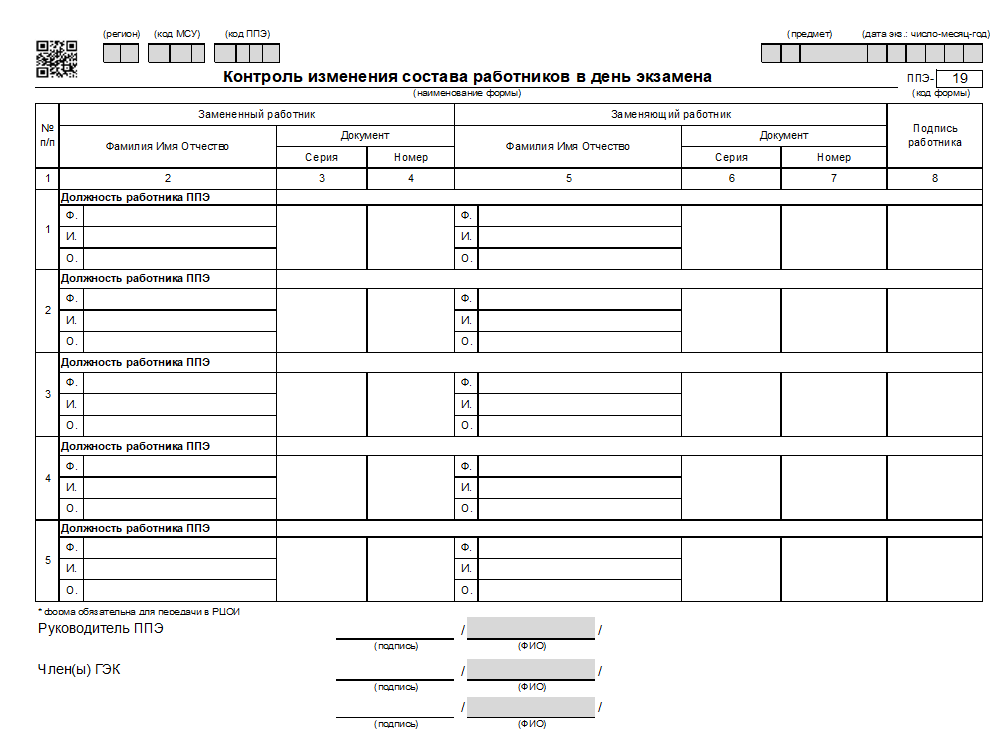 РАБОТНИКИ ППЭ
Работники ППЭ и лица, имеющие право присутствовать в ППЭ, с повышенной  температурой тела или признаками респираторных заболеваний

Недопуск в ППЭ
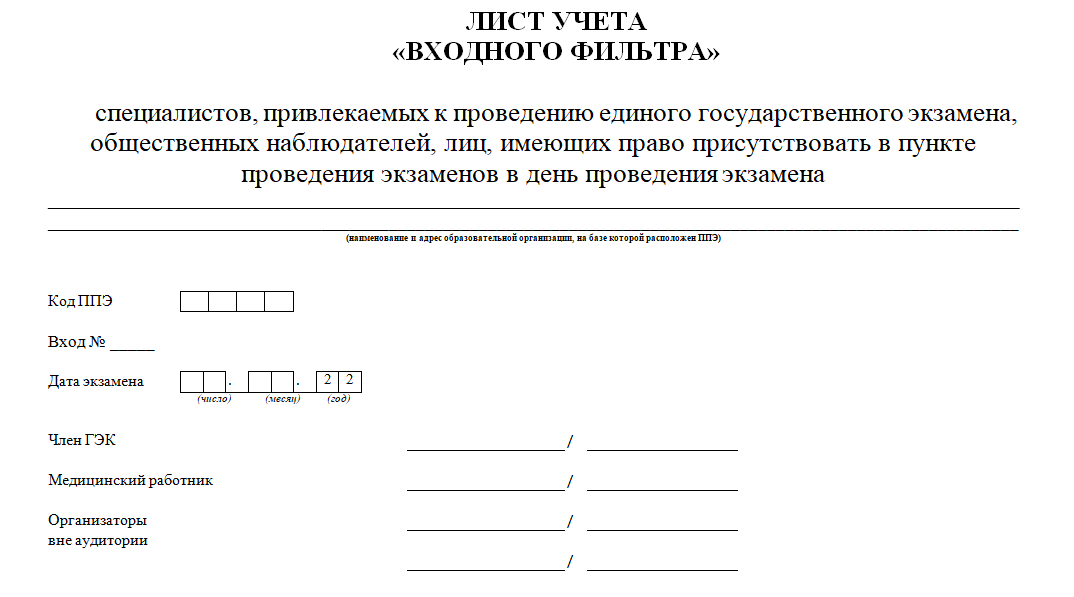 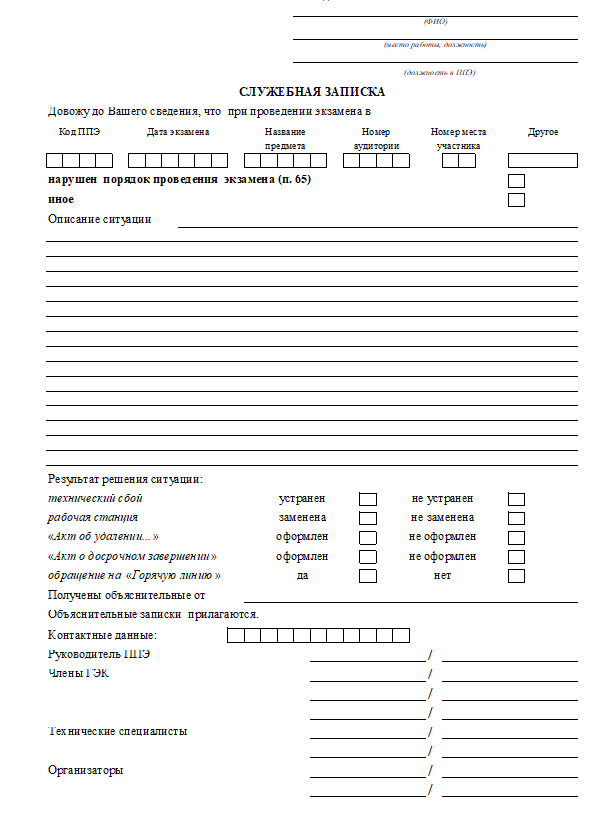 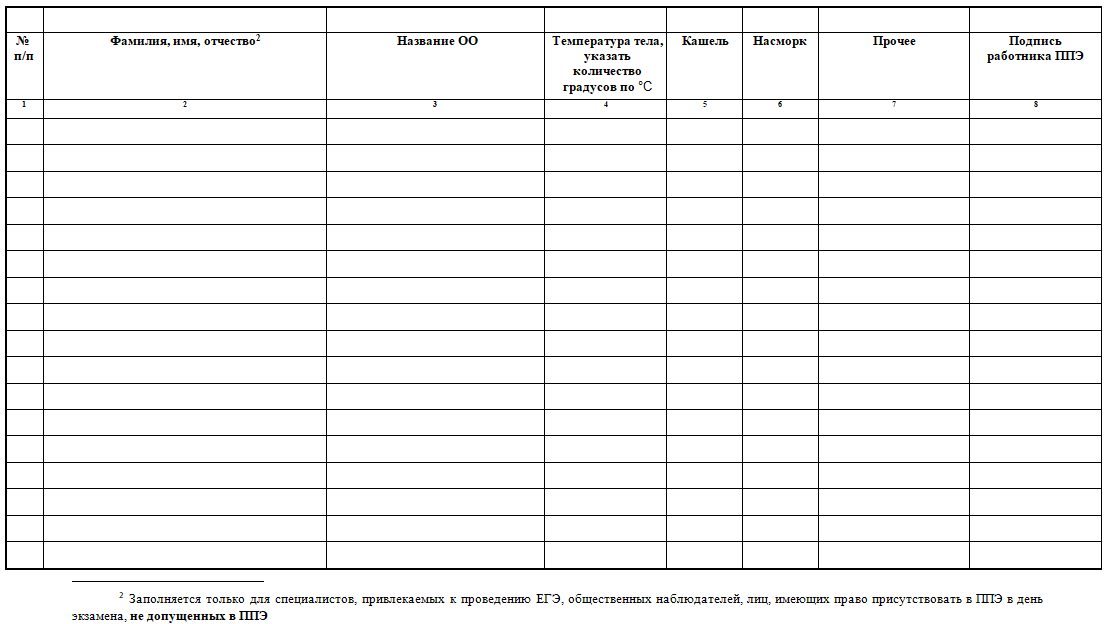 Допуск в ППЭ
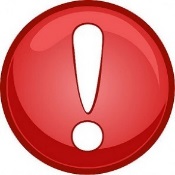 Посторонние в ППЭ
Алгоритм действий:

1. Удаление из ППЭ
2. Оформление объяснительной организатором вне аудитории (на входе)
3. Составление акта членом ГЭК

Документы:
1. Акт об удалении из ППЭ
2. Объяснительная организатора вне аудитории (на входе)
Допуск в ППЭ
Посторонние лица в ППЭ

НЕДОПУСК  в ППЭ
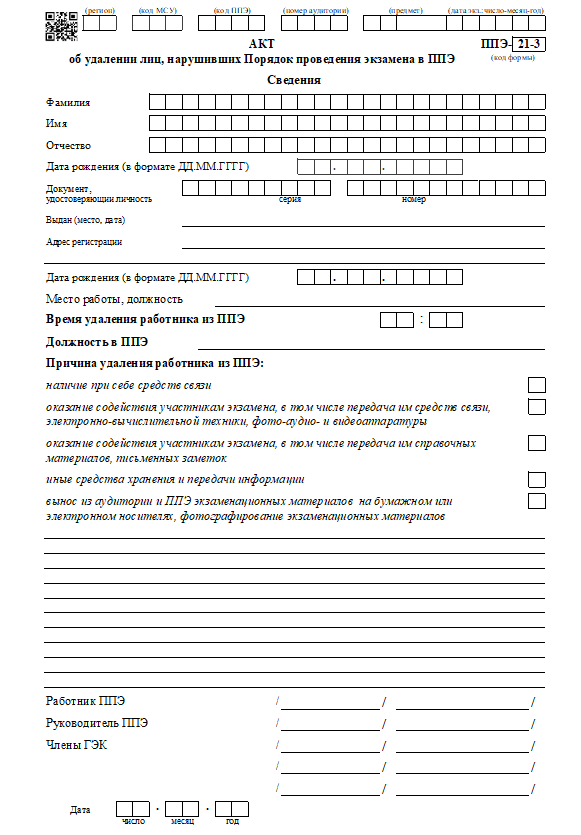 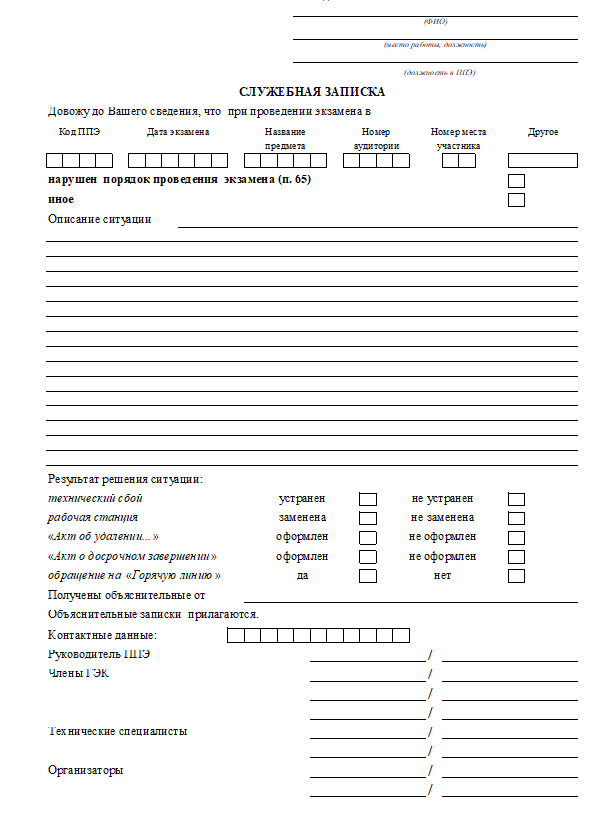 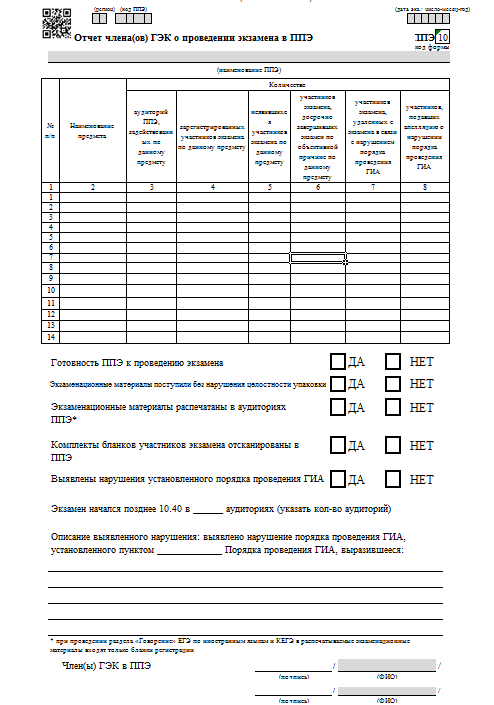 ППЭ
Использование лицами, которым разрешено иметь средства связи в ШТАБЕ ППЭ, данные средства связи ВНЕ ШТАБА ППЭ

УДАЛЕНИЕ
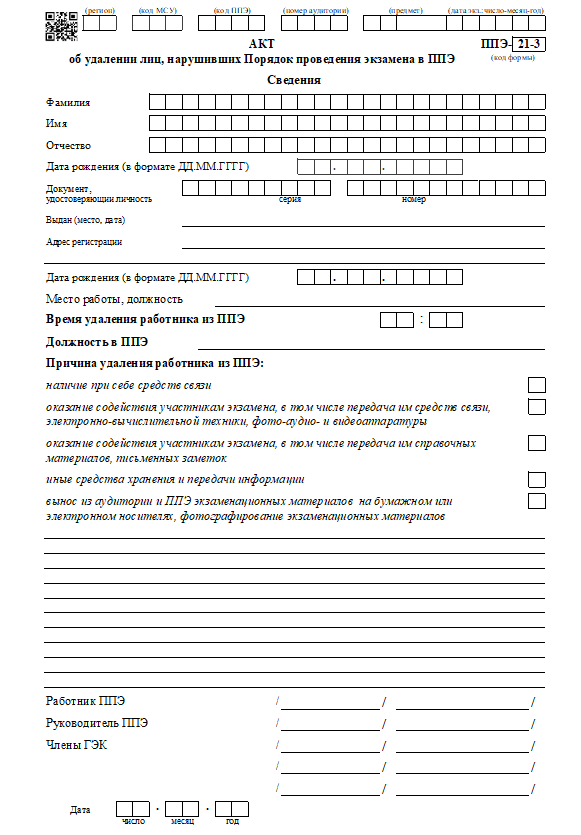 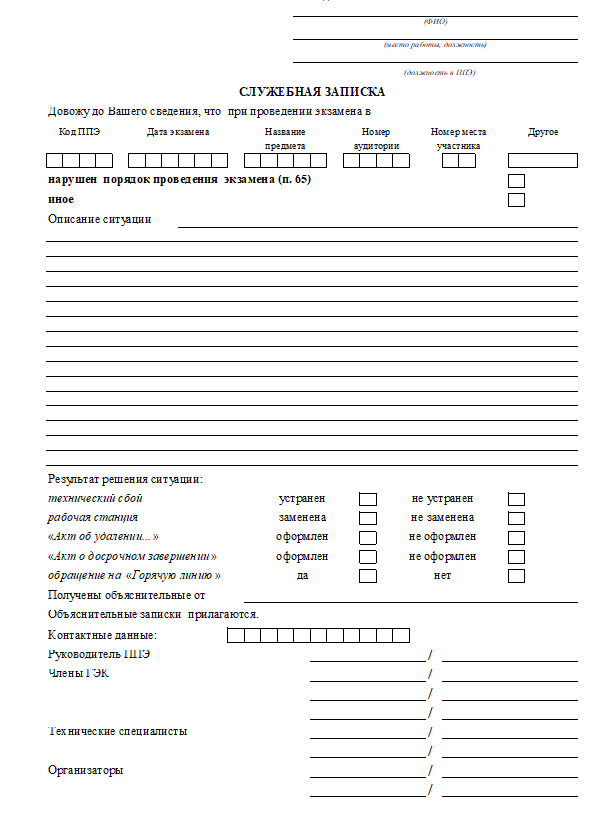 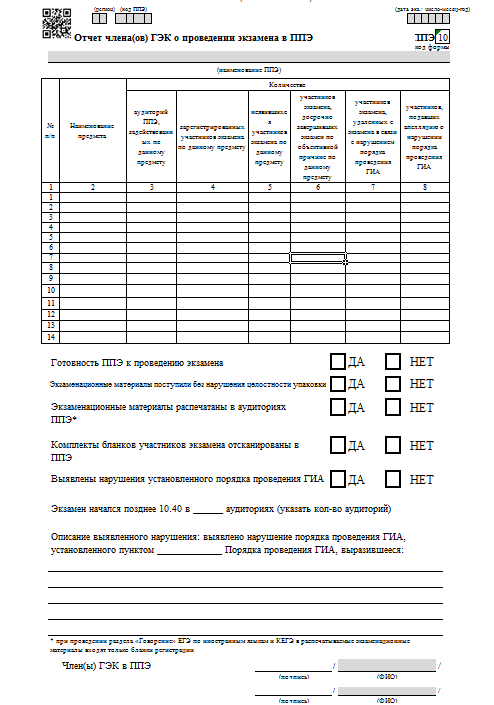 АПЕЛЛЯЦИЯ на процедуру Порядка в ППЭ
ПАКЕТ ДОКУМЕНТОВ
Член ГЭК оформляет Протокол рассмотрения апелляции о нарушении  Порядка проведения ГИА (форма ППЭ-03)

         Апелляция, служебные записки и протокол передаются в конфликтную комиссию в день проведения экзамена
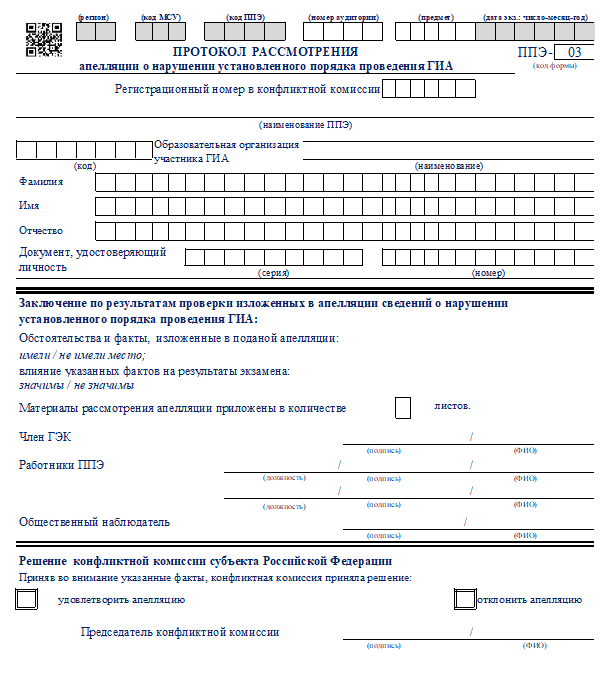 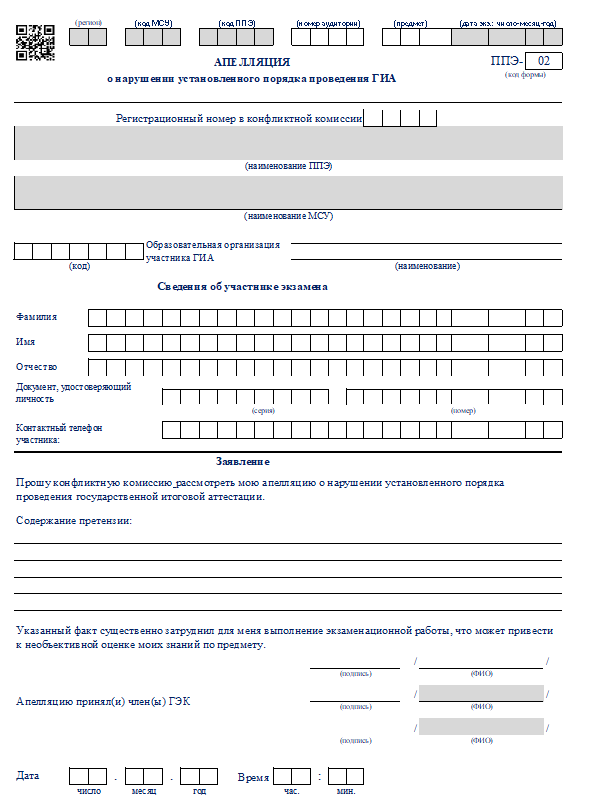 Приложение 15 «Порядок приема и отзыва апелляций о нарушении порядка проведения государственной итоговой аттестации по образовательным программам среднего общего образования в пункте проведения экзамена» к приказу от  17.03.2023 № 64/01-04
СЛУЖЕБНЫЕ, 
ОБЪЯСНИТЕЛЬНЫЕ  ЗАПИСКИ
ППЭ
ИНЫЕ СИТУАЦИИ

Получение сообщения о минировании, подозрительные предметы и т.д.

Действие в соответствии с 
инструкциями  руководителя ОО

Обращение на горячую линию департамента образования

Служебные записки
Прочие нарушения Порядка проведения ГИА
Типичные замечания по работе организаторов
Не проверяют комплектность оставленных на столе ЭМ при выходе участника из аудитории
Не зачитывают на камеру данные протокола
Не подписывают ВДП с бланками участников и прочими материалами
Не заклеивают ВДП с бланками участников и прочими материалами
Не проставляют Z в конце работы участника, либо наоборот ставят Z не только в конце работы, но и во всех пустых областях бланков ответов № 2
Не ставят отметки об удалении и не завершении экзамена по уважительной причине в бланках регистрации участников в случаях оформления соответствующих процедур
Ошибочно ставят отметки об удалении и не завершении экзамена по уважительной причине в бланках регистрации участников
Допускают ошибки при подсчёте замен ошибочных ответов в бланках ответов № 1
Организаторы вне аудитории не сопровождают участников по ППЭ
Занимаются посторонними делами: разговоры, сон, чтение и прочее
При выявлении – замечание организатору
Исправление ситуации (по возможности)
Составление акта членом ГЭК
Объяснительная с организатора
Схема работы с нарушениями, выставленными на Портале smotriege.ru
Регулярно проводить мониторинг поступающей информации о  нарушениях, зафиксированных в ППЭ
ПОЛУЧЕНИЕ СООБЩЕНИЯ О НАРУШЕНИИ
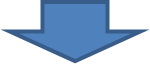 ПРОСМОТР ВИДЕОЗАПИСИ
(подтверждение/не подтверждение информации)
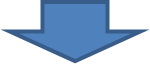 ПРИНЯТИЕ МЕР ПО ПРЕСЕЧЕНИЮ НАРУШЕНИЯ (оформление соответствующей документации)
(предупреждение участника экзамена, работника ППЭ)
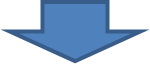 ВНЕСЕНИЕ ИНФОРМАЦИИ В ИНТЕРФЕЙС:
не подтвердилось; участник предупреждён; участник удалён; устранено


ОК
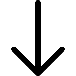 Общее количество времени, затраченное на процесс отработки нарушений  в дни проведения экзаменов, не должно превышать 
20 минут
P. S.
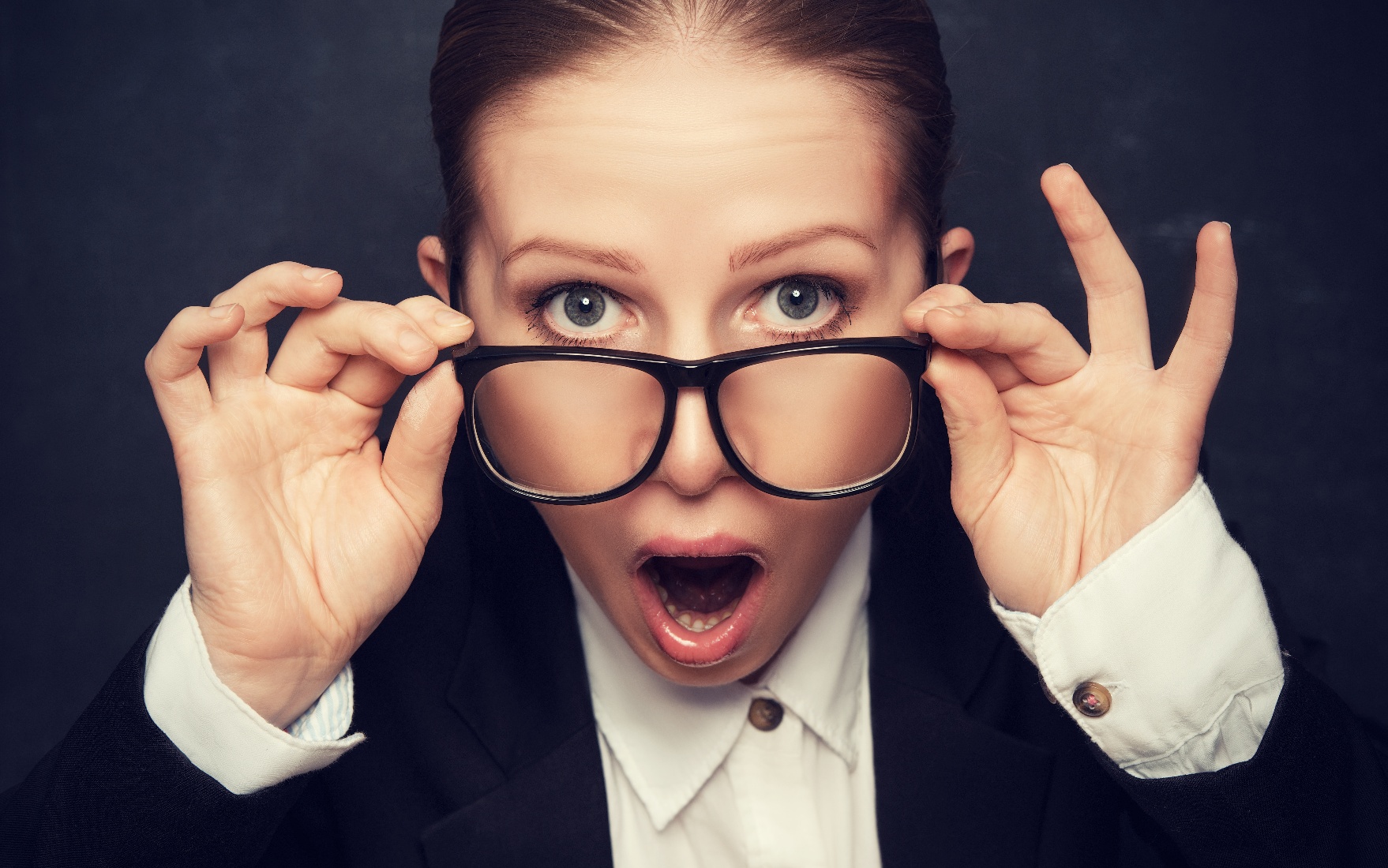 Ежегодно участники ЕГЭ нас удивляют находчивостью и изобретательностью на экзаменах. 
За несколько лет собралась целая коллекция «хитростей».
Калейдоскоп изобретений: письменные заметки
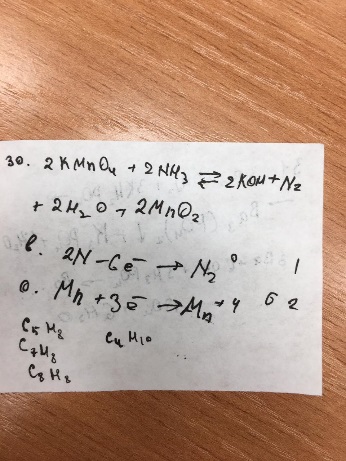 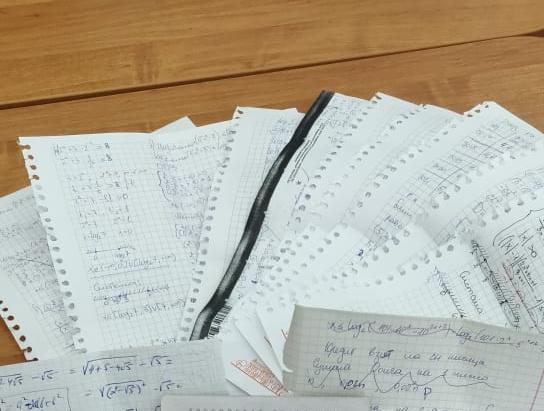 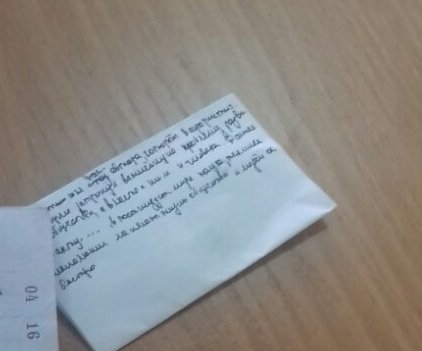 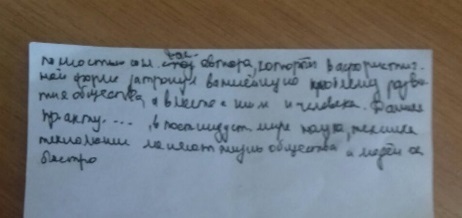 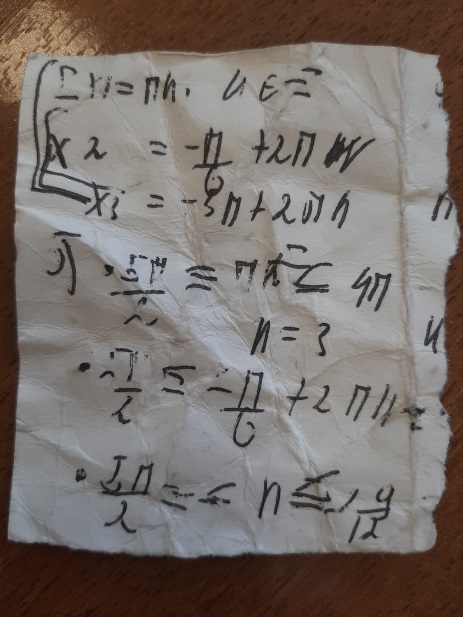 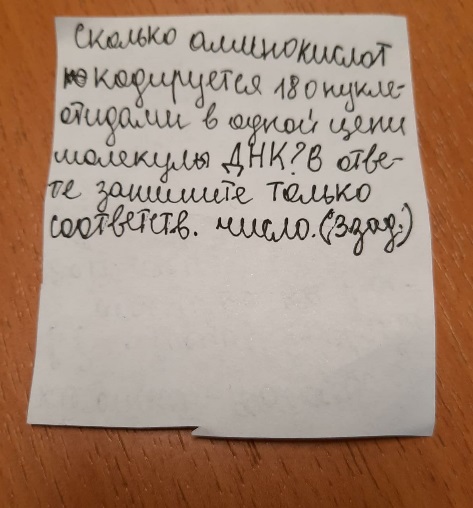 Калейдоскоп изобретений: справочные материалы
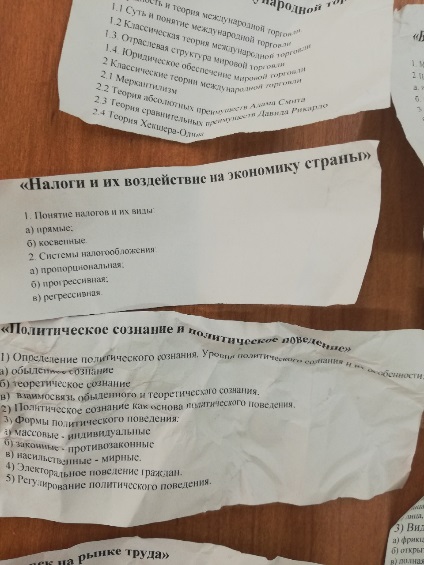 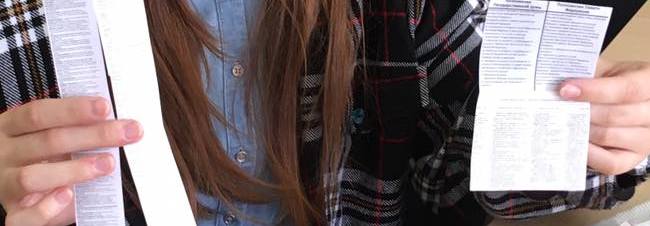 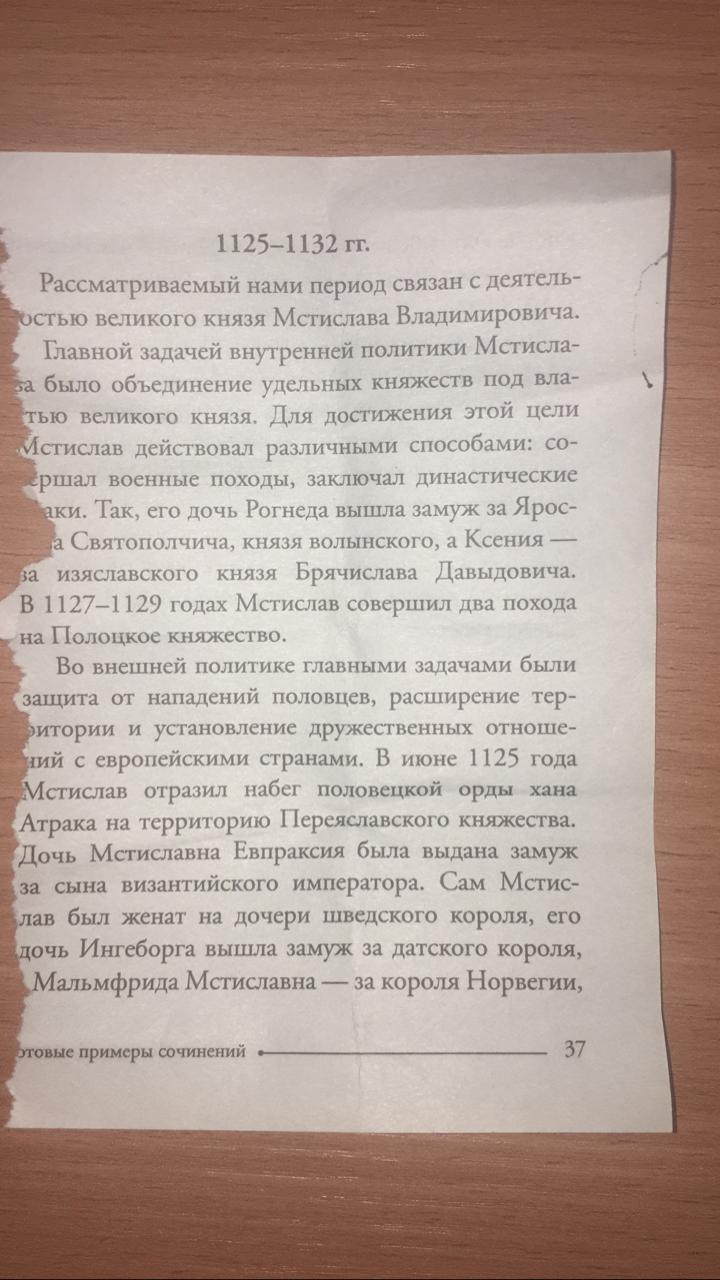 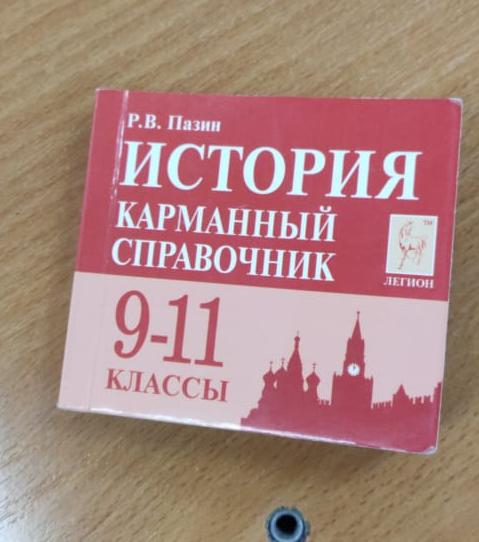 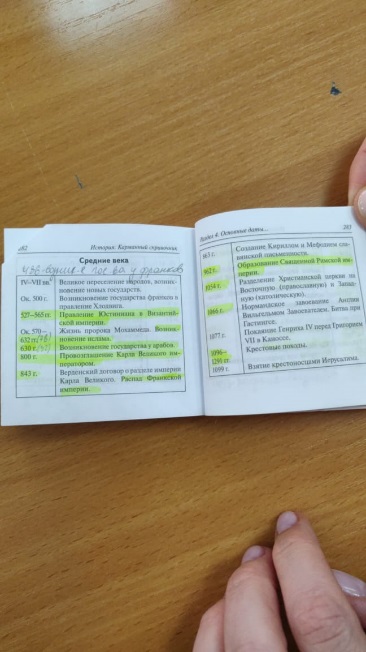 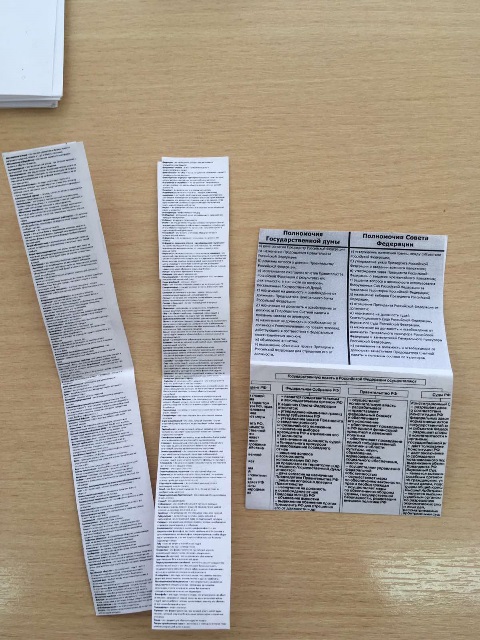 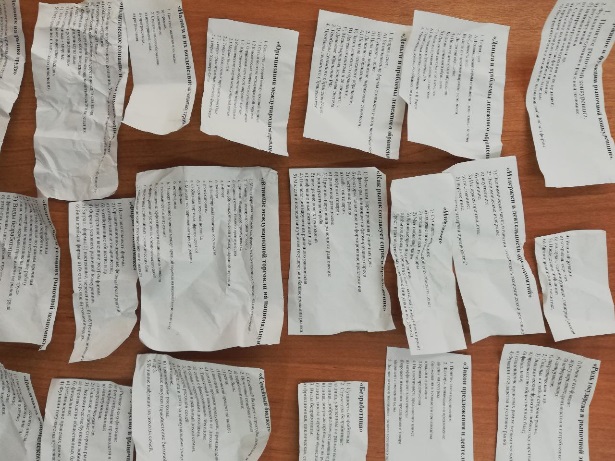 Калейдоскоп изобретений: мобильные телефоны
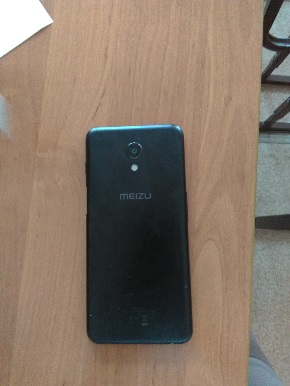 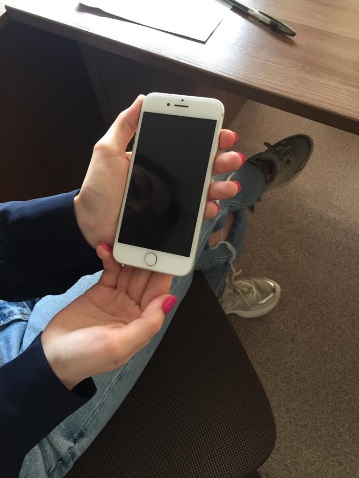 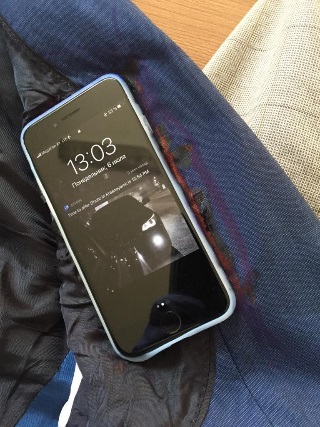 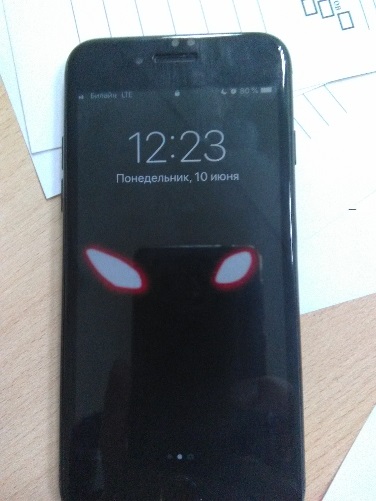 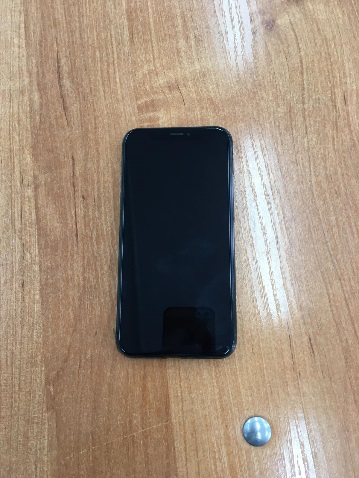 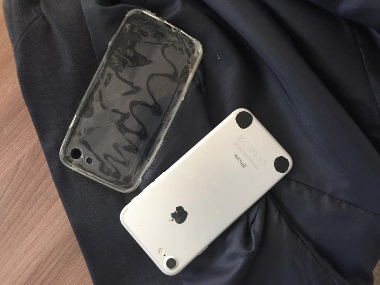 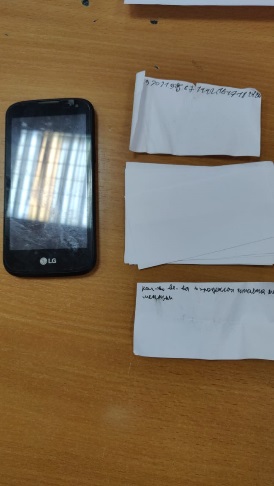 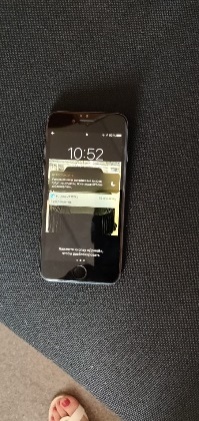 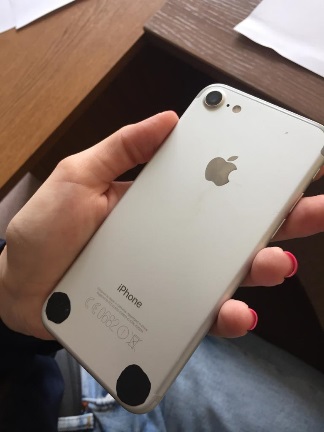 Калейдоскоп изобретений: письменные заметки на теле
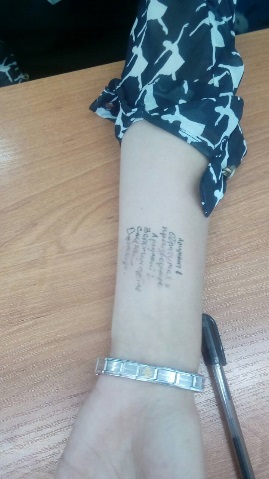 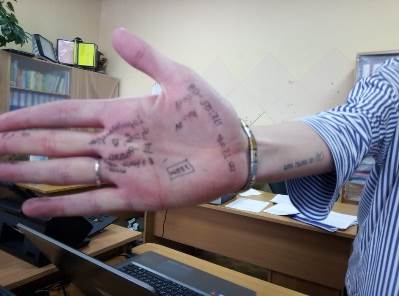 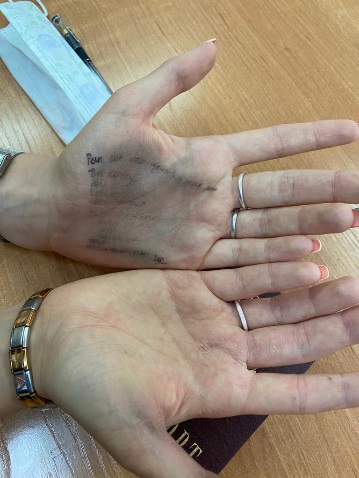 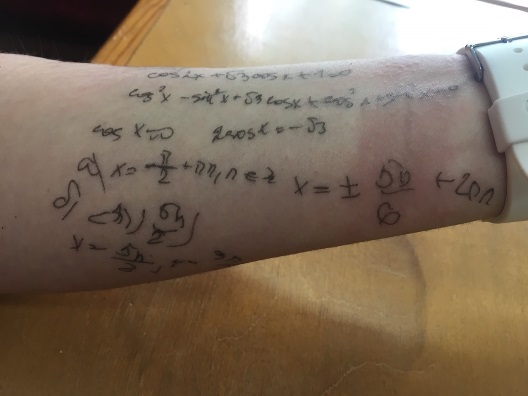 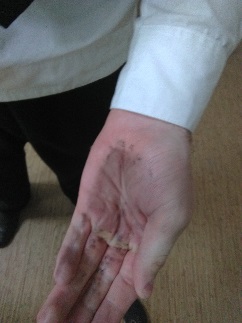 НОГИ
РУКИ
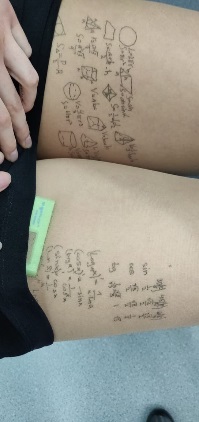 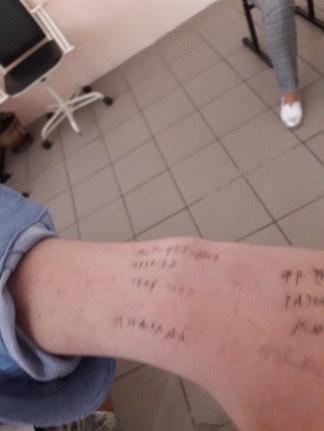 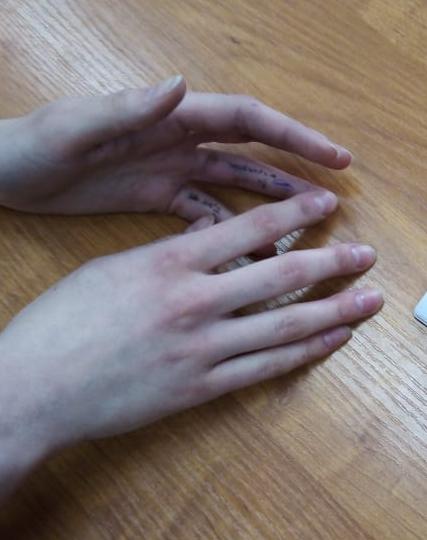 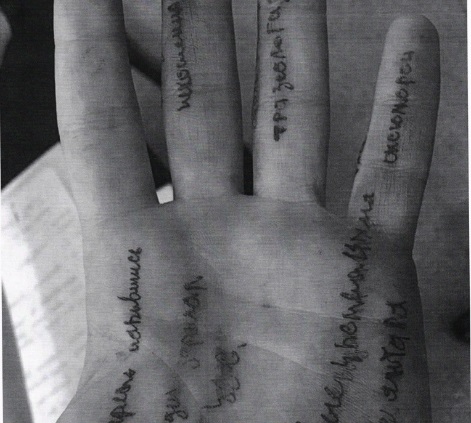 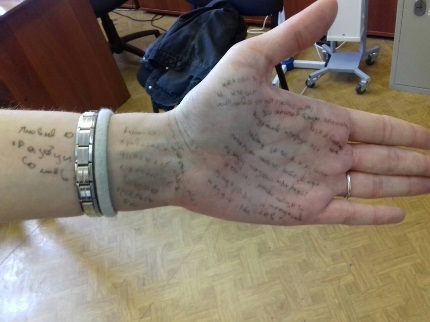 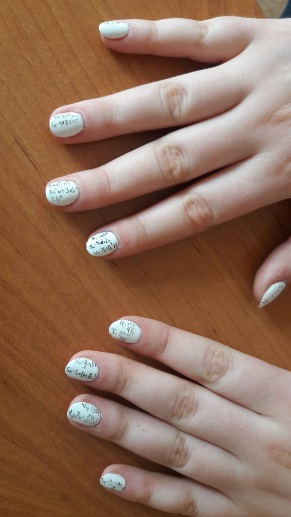 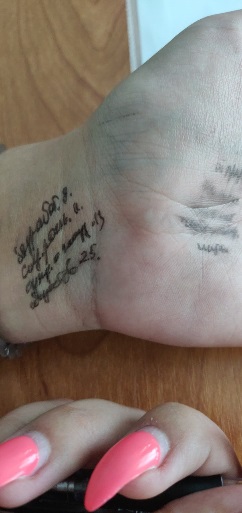 Н
О
Г
Т
И
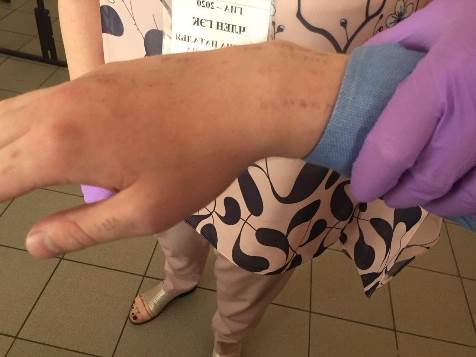 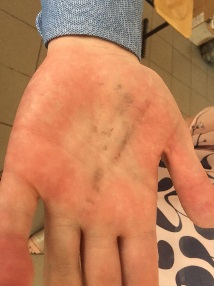 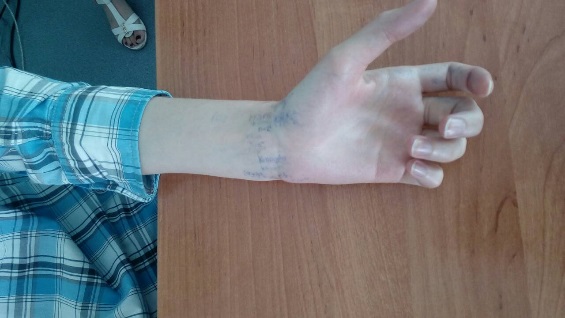 Калейдоскоп изобретений: новшества
Видеокамеры на лацкане пиджака
Микронаушники
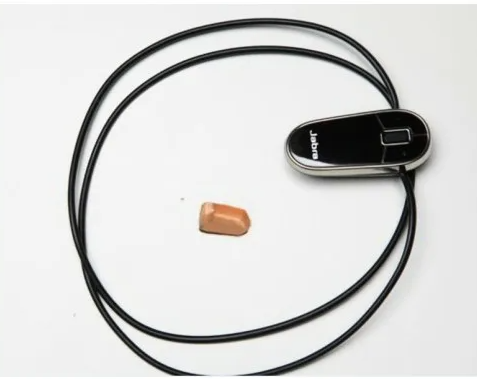 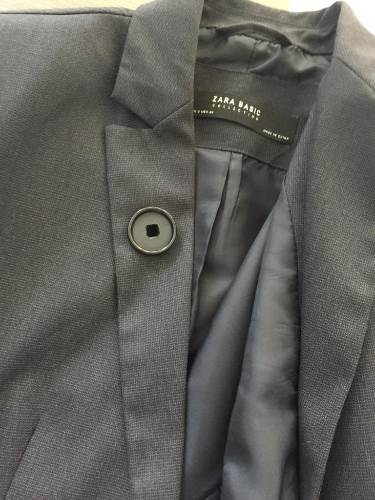 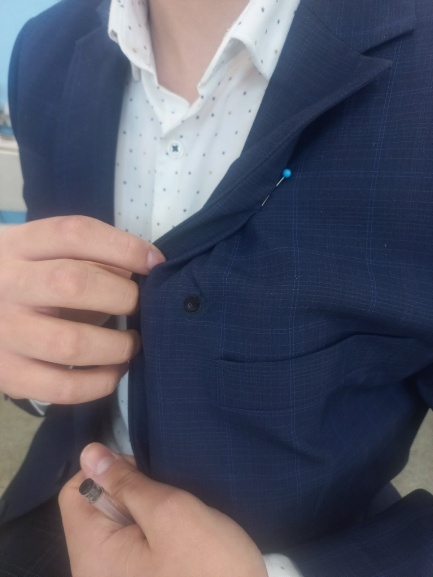 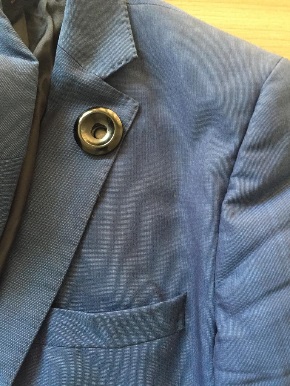 Смарт-часы
Комбинирование средств
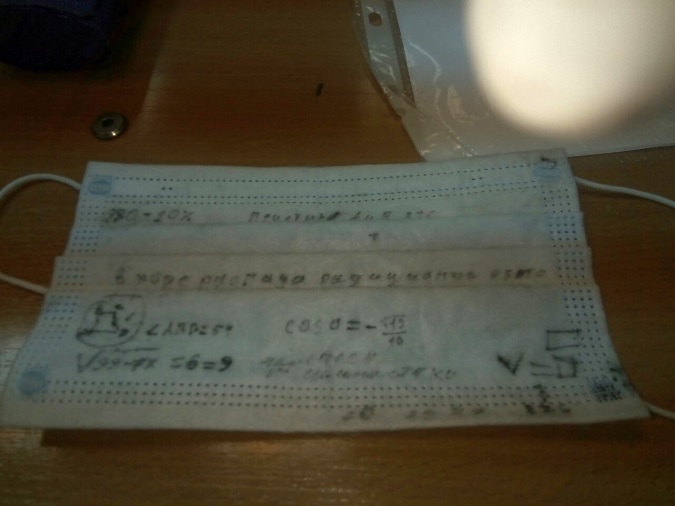 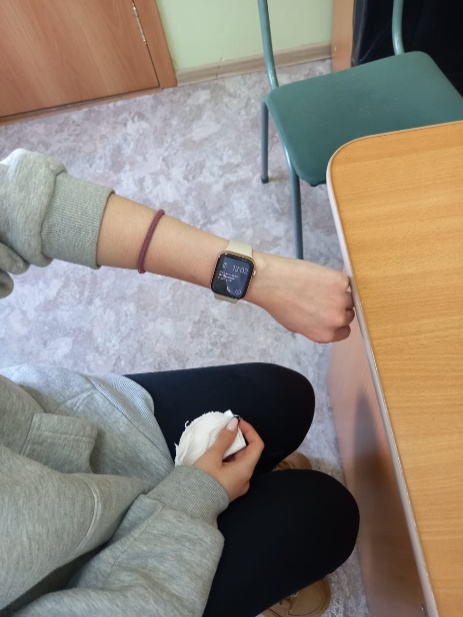 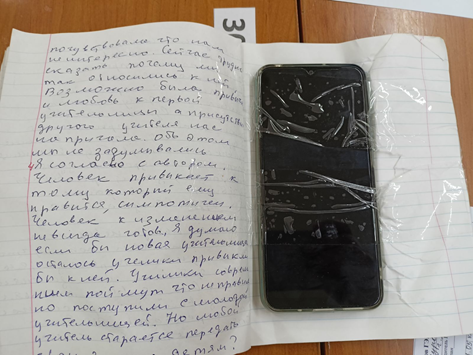 Пандемия дала новые возможности…
Всё это было бы смешно,
Когда бы не было так грустно...
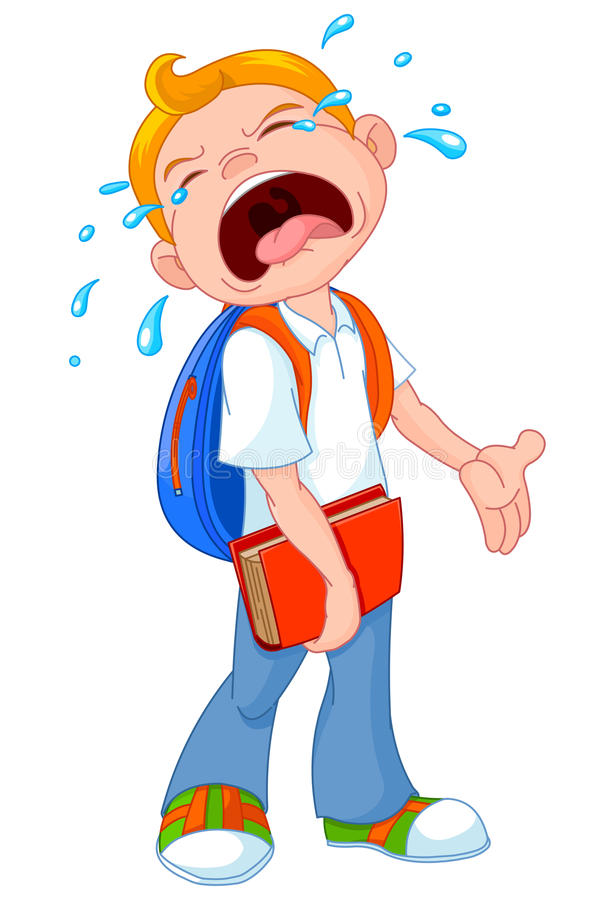 РАБОТА С ФОРМАМИ ППЭ
Работники ППЭ заполняют корректно формы ППЭ, ведомости, медицинский журнал черной гелевой ручкой, без исправлений и ошибок
В формах ППЭ, ведомости, медицинском журнале   
знак «Z» 
не проставляем
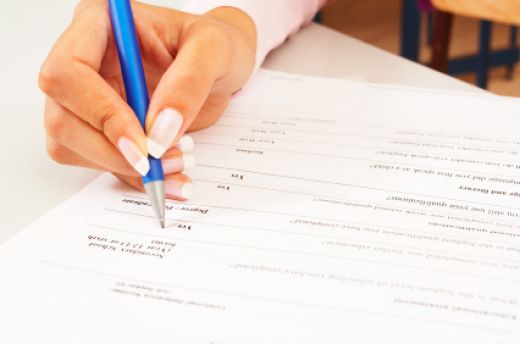 ОБЕСПЕЧЕНИЕ СОБЛЮДЕНИЯ ПОРЯДКА
КАМЕРЫ ВИДЕОНАБЛЮДЕНИЯ РАБОТАЮТ
КАК ДО НАЧАЛА, ТАК И ПОСЛЕ ЗАВЕРШЕНИЯ ЭКЗАМЕНА
16
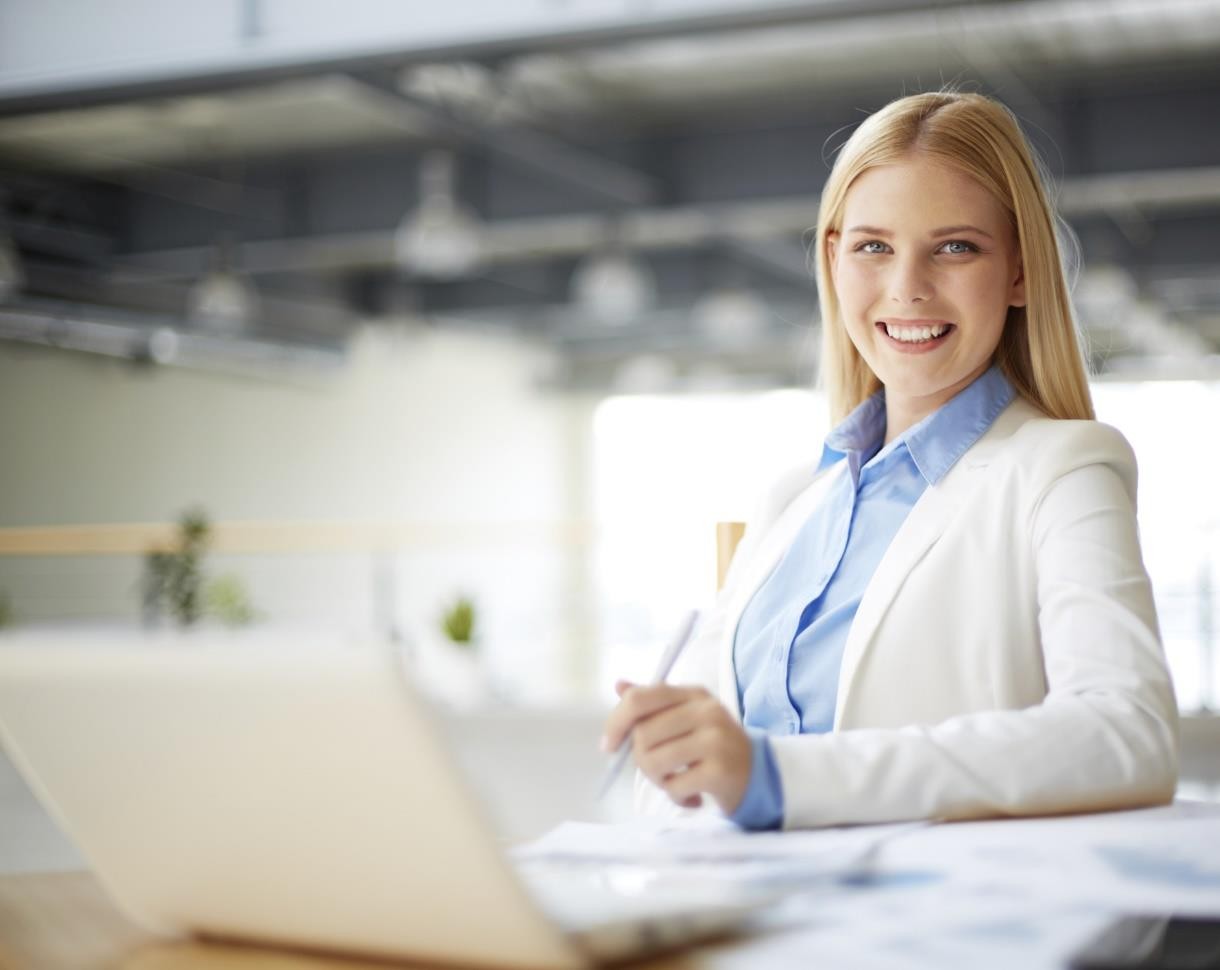 ППЭ ОБОРУДУЮТСЯ СРЕДСТВАМИ ВИДЕОНАБЛЮДЕНИЯ, ПОЗВОЛЯЮЩИМИ  ОСУЩЕСТВЛЯТЬ ВИДЕОЗАПИСЬ И  ТРАНСЛЯЦИЮ ПРОВЕДЕНИЯ ЭКЗАМЕНОВ В  СЕТИ  «ИНТЕРНЕТ»

ДО 1 МАРТА ГОДА, СЛЕДУЮЩЕГО ЗА ГОДОМ ПРОВЕДЕНИЯ ЭКЗАМЕНА, ВИДЕОЗАПИСИ ЭКЗАМЕНА МОГУТ БЫТЬ ИСПОЛЬЗОВАНЫ РОСОБРНАДЗОРОМ С ЦЕЛЬЮ ВЫЯВЛЕНИЯ ФАКТОВ НАРУШЕНИЯ ПОРЯДКА ПРОВЕДЕНИЯ ГИА
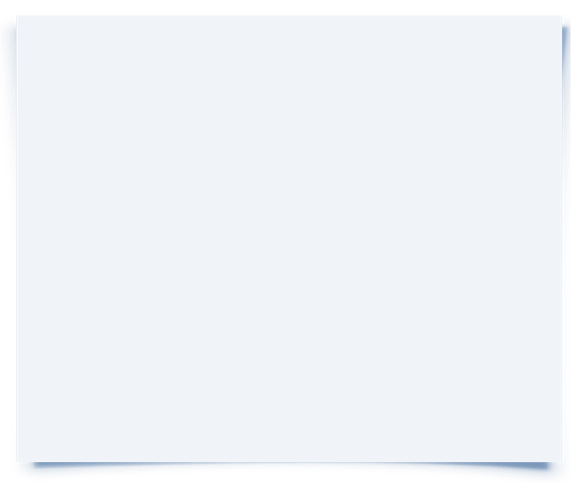 ВАЖНО!
Корректное профессиональное поведение

Добросовестное исполнение  должностных 
обязанностей, возложенных на работника
в период проведения экзаменационной кампании
Критерии качества и объективности проведения основного периода ЕГЭЭффективность организационно-технологического проведения ЕГЭ
Организационно-технологическое обеспечение
Мониторинг готовности ППЭ
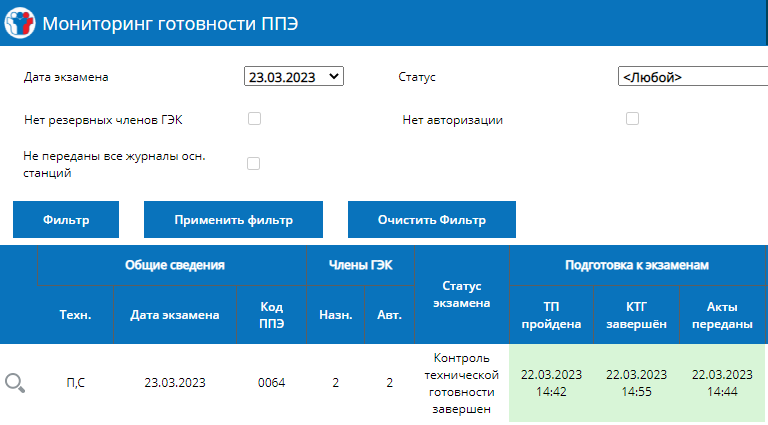 ДО 17:00 
ЗА ДЕНЬ ДО ЭКЗАМЕНА
Организационно-технологическое обеспечение
Своевременное начало выполнения экзаменационной работы участниками ЕГЭ
Выполнение экзаменационной работы в каждый день проведения экзамена в каждой аудитории и в каждом ППЭ НАЧАТО не позднее 11:00
Организационно-технологическое нарушения
МИНУС !!!
участники ЕГЭ, которые сдавали экзамены в аудиториях НЕ В СООТВЕТСТВИИ С АВТОМАТИЗИРОВАННЫМ РАСПРЕДЕЛЕНИЕМ ПО АУДИТОРИЯМ ППЭ

КАК не допустить нарушения?
РЕШЕНИЕ: 
ВХОД УЧАСТНИКОВ В АУДИТОРИЮ:
 сверить данные документа, удостоверяющего личность участника экзамена, с данными в форме ППЭ-05-02 «Протокол проведения экзамена в аудитории»
 сообщить участнику ЕГЭ номера его места в аудитории
 проследить, чтобы участники занимали рабочие места согласно распределению и не менялись местами
ОРГАНИЗАТОРЫ В АУДИТОРИИ
2. Использование АПРОБАЦИОННЫХ или ПРОШЛОГОДНИХ ДБО № 2

РЕШЕНИЕ:
1. по завершении апробации ДБО №2 упаковываются вместе с  тренировочными экзаменационными материалами. 
2.  по окончании проведения всех запланированных в ППЭ экзаменов неиспользованные ДБО № 2 направляются в РЦОИ вместе с другими неиспользованными ЭМ (упаковываются в сейф-пакет вместе с другими ЭМ).
3. убедится, что  ДБО №2 (апробационные и прошлогодние)  все упакованы и переданы в РЦОИ
РУКОВОДИТЕЛЬ ППЭ
Организационно-технологическое нарушения
3. Ошибочные метки  организаторов в БЛАНКАХ РЕГИСТРАЦИИ «Не завершил экзамен» и/или «Удален с экзамена»

РЕШЕНИЕ:
на инструктаже обратить внимание организаторов на правила заполнения бланков ЕГЭ
Нижняя часть бланка регистрации
поле «Заполняется ответственным организатором в аудитории»
Заполняется организатором ТОЛЬКО:
удаления участника
участник не закончил экзамен по уважительной причине
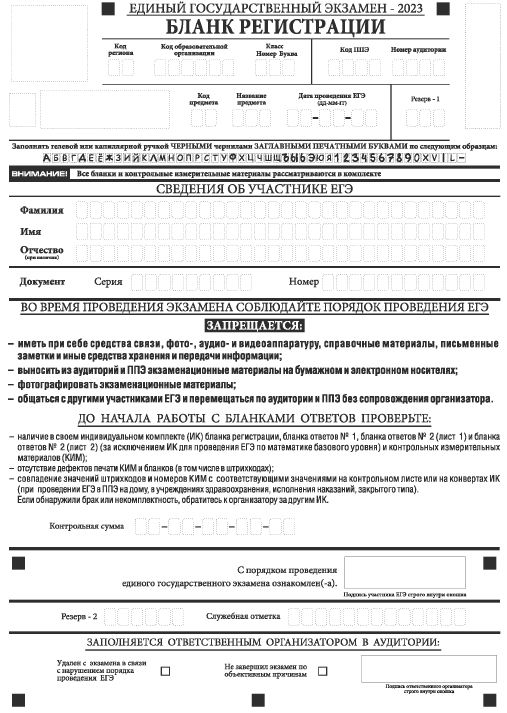 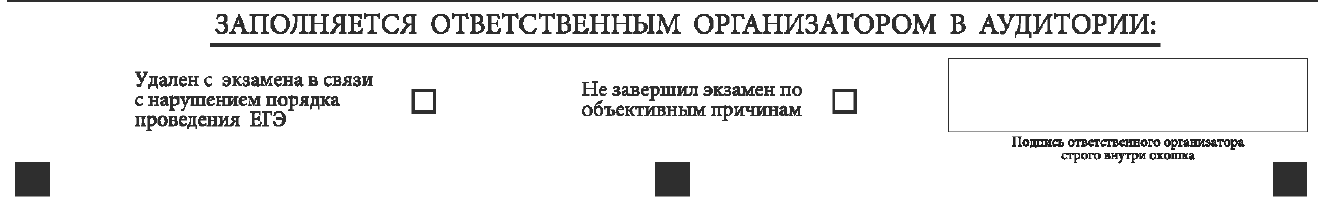 ВНИМАНИЕ! 
ЛИШНИХ МЕТОК на БЛАНКЕ РЕГИСТРАЦИИ быть не должно, 
кроме перечисленных выше случаев!!!
Организационно-технологическое нарушения
4. ПЕРЕПУТАНЫ бланки участников ЕГЭ 
ветром перепутаны бланки участников (2 комплекта) (30.05.2022, русский язык) (2  участника)

РЕШЕНИЕ: 
предупредить участников экзамена о проветривании аудитории, не допустить сквозняков

ОРГАНИЗАТОРЫ В АУДИТОРИИ
5. НЕОБОСНОВАННОЕ увеличение/сокращение продолжительности экзамена

РЕШЕНИЕ: 
на инструктаже обратить внимание организаторов на продолжительность экзамена
- объявление о продолжительности экзамена
- указание начала и окончания экзамена на доске в соответствии с продолжительностью ЕГЭ 
 предупреждение участников за 30 и 5 минут о завершении экзамена
 сбор экзаменационных материалов после завершения экзамена всеми участниками в соответствии с указанным на доске временем окончания

ОРГАНИЗАТОРЫ В АУДИТОРИИ
Нарушение информационной безопасности ЭМ
Организационно-технологическое нарушения
Незавершение участниками КЕГЭ и ЕГЭ по иностранным языкам (раздел «Говорение») экзамена по причине организационно-технологических сбоев
Несвоевременное информирование о чрезвычайных ситуациях (не в день проведения экзамена)
Прочие организационно-технологические нарушения
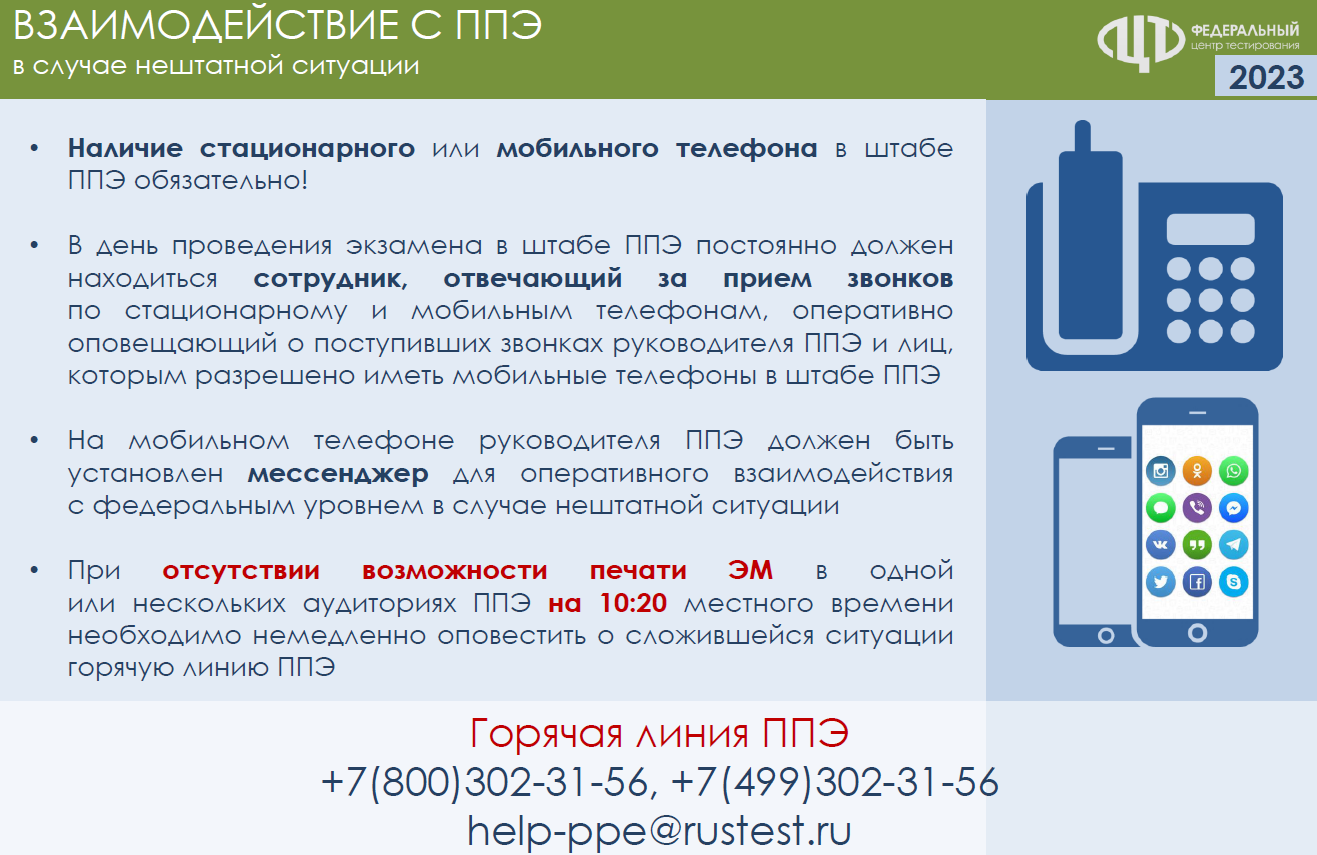 ВАЖНО!
ВНИМАНИЕ!
Контакты
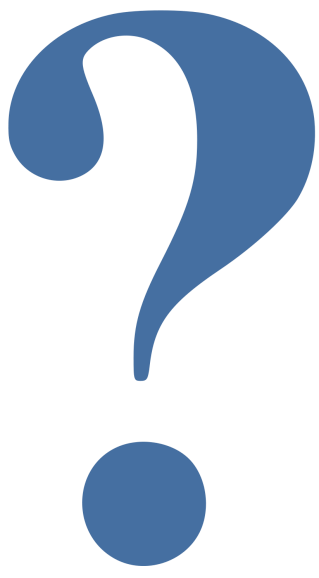 Государственное учреждение Ярославской области
 «Центр оценки и контроля качества 
образования»

Адрес электронной почты: smirnova@coikko.ru

Телефон: 8(4852)28 08 83
Остались ли у Вас вопросы?